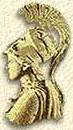 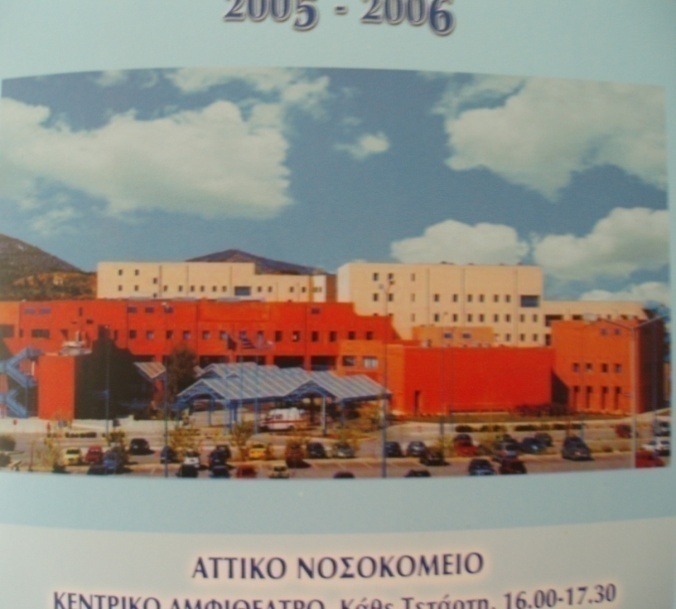 ΠΜΣ “ΜΥΟΣΚΕΛΕΤΙΚΗ ΟΓΚΟΛΟΓΙΑ»  2022-23
1η Εργαστηριακή Άσκηση:  Απεικονιστική διαφορική διάγνωση καλοήθων και κακοήθων οστικών όγκων (συζήτηση περιπτώσεων)
Ολυμπία Παπακωνσταντινου
Αναπληρώτρια  Καθηγήτρια  Ακτινολογίας ΕΚΠΑ
Β΄ Εργαστήριο Ακτινολογίας Π.Γ.Ν «Αττικον»
Μαθημα Ανατομιας του Δρ Τουλπ, Ρεμπραντ 1632, Μουσειο Χαγης
Οστεοσαρκωμα
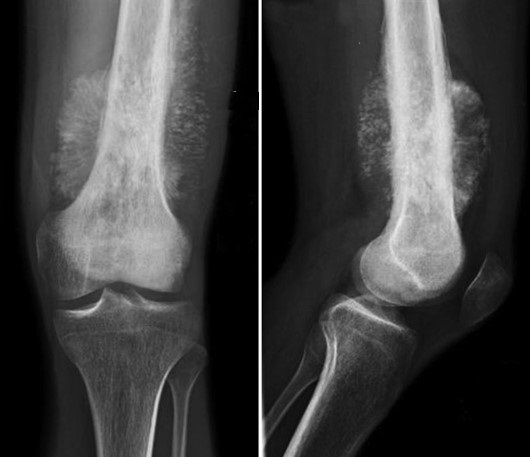 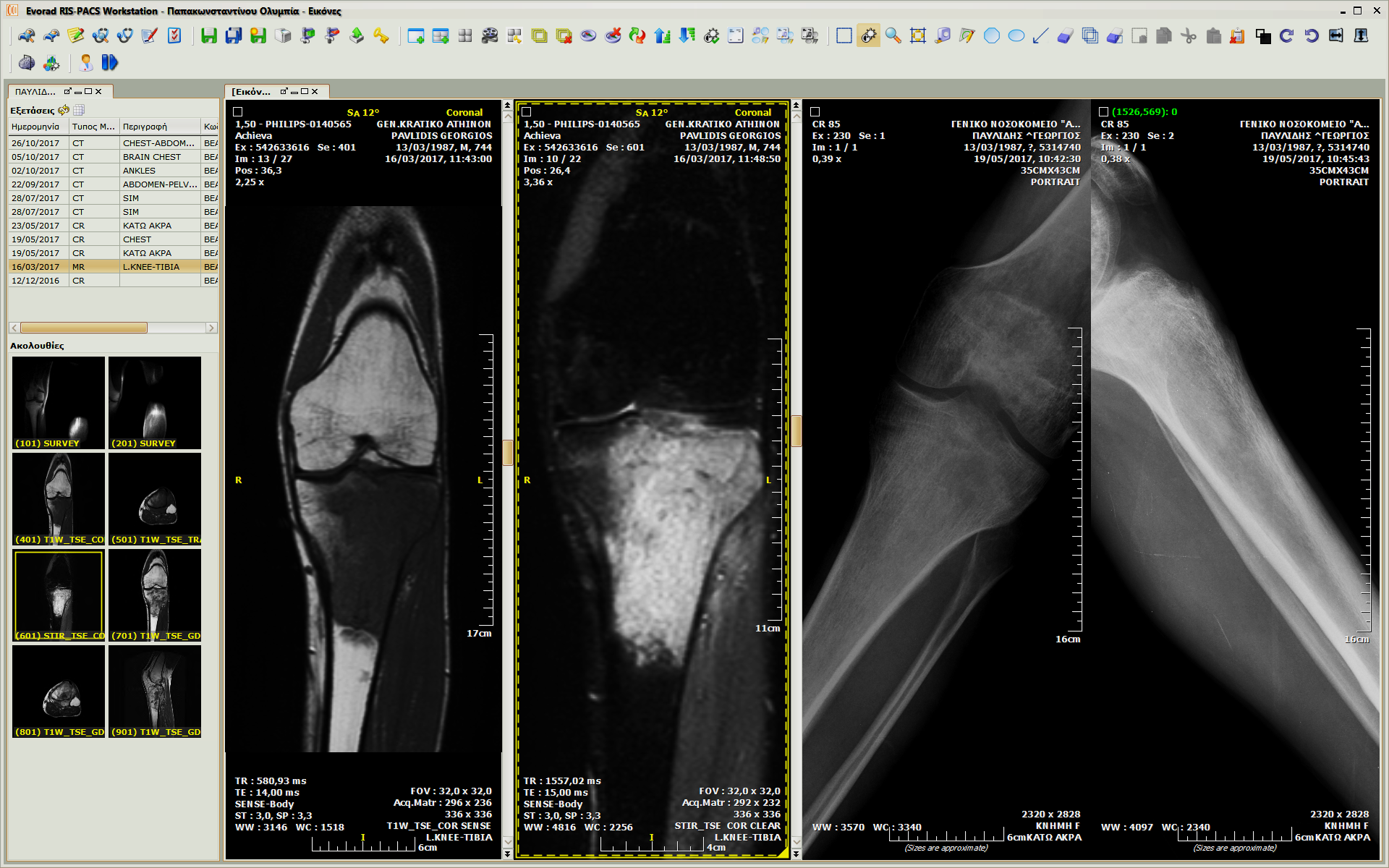 Οστεοσαρκωμα
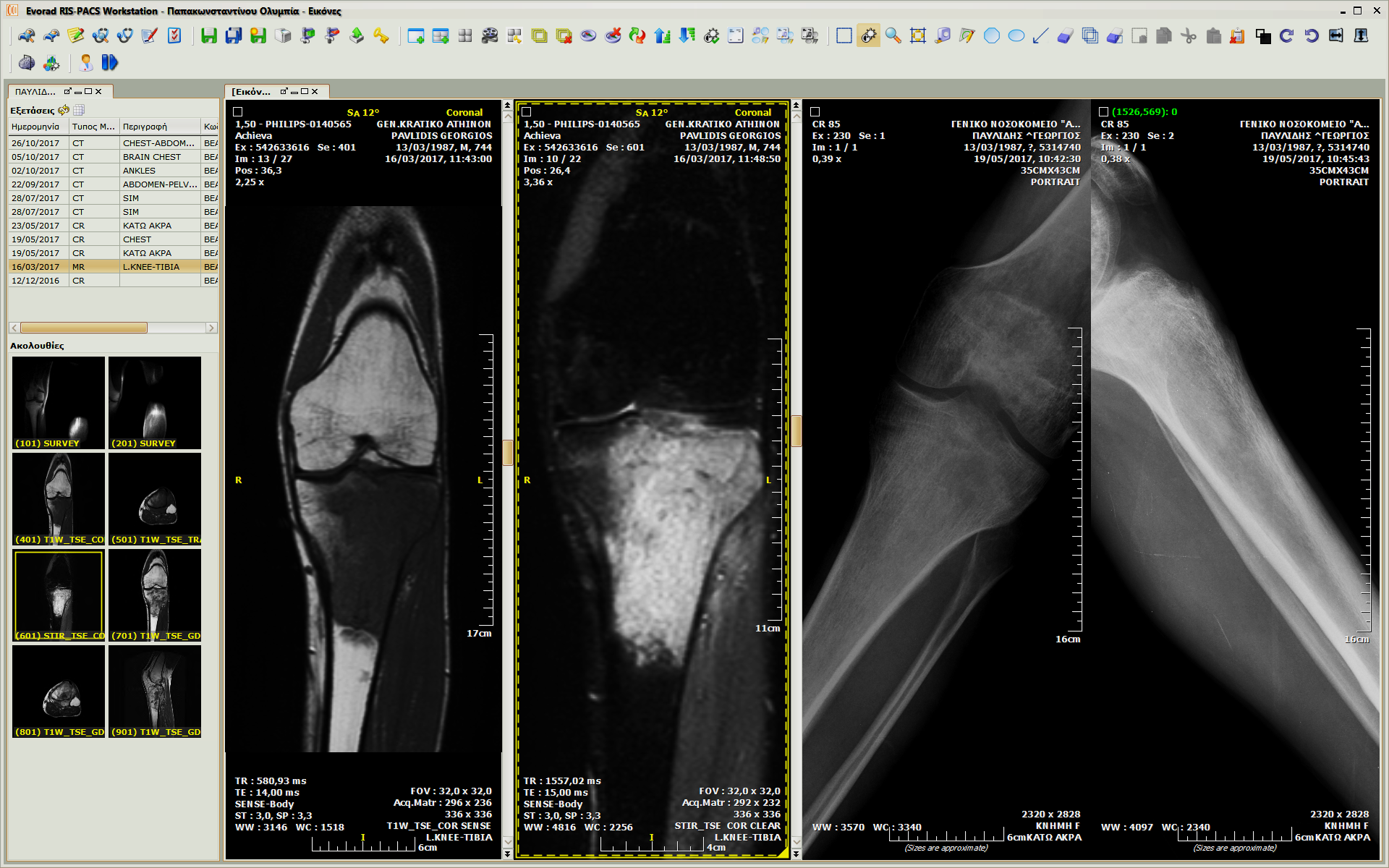 Σκληρυντική ανομοιογενής επίφυση κνήμης
Σαφη ορια βλάβης
Michael G. Fox, Brian M. Trotta
Osteosarcoma: Review of the Various Types with Emphasis on Recent Advancements in Imaging
Semin Musculoskelet Radiol 2013; 17(02): 123-136DOI: 10.1055/s-0033-1342969
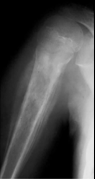 Σαρκωμα Εwing
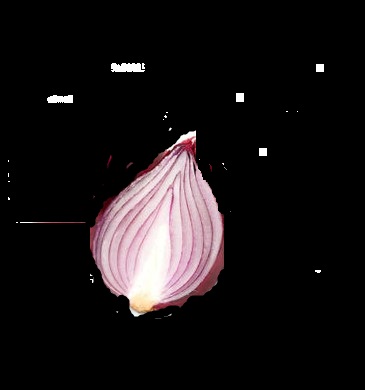 MRI
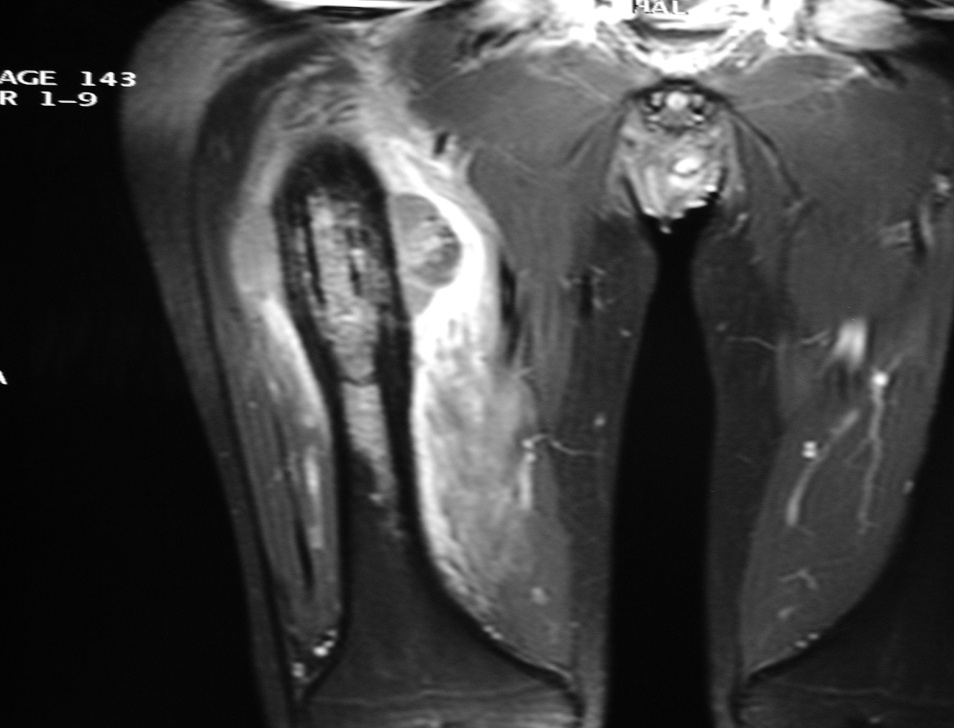 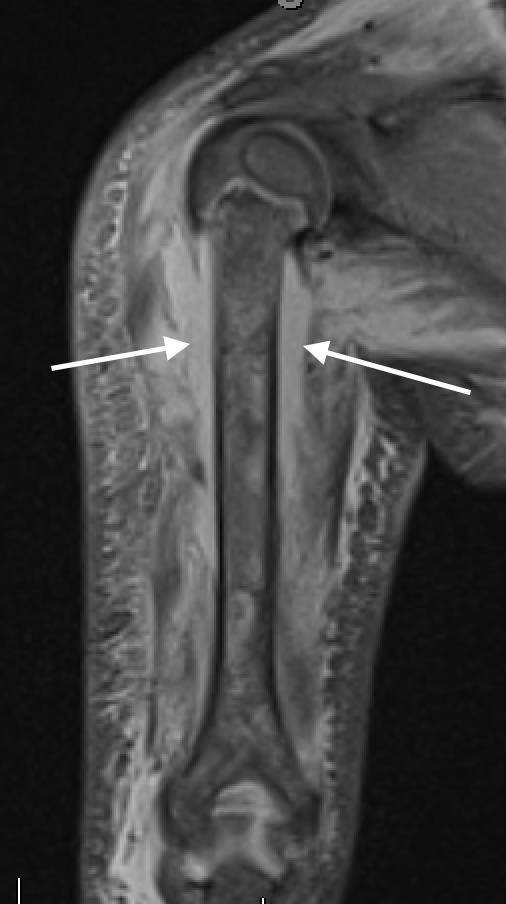 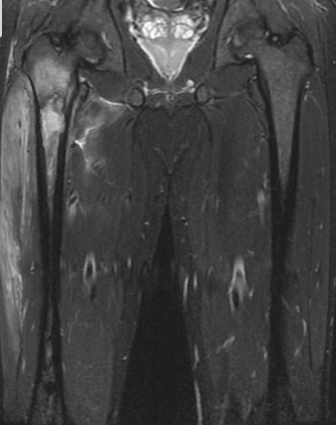 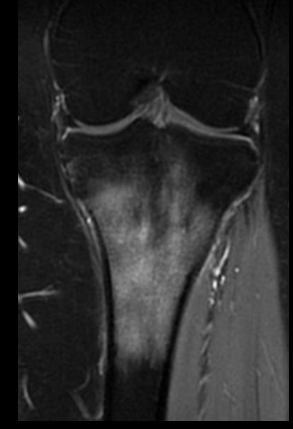 οστεομυελιτιδα
οστεομυελιτιδα
Ewing σάρκωμα
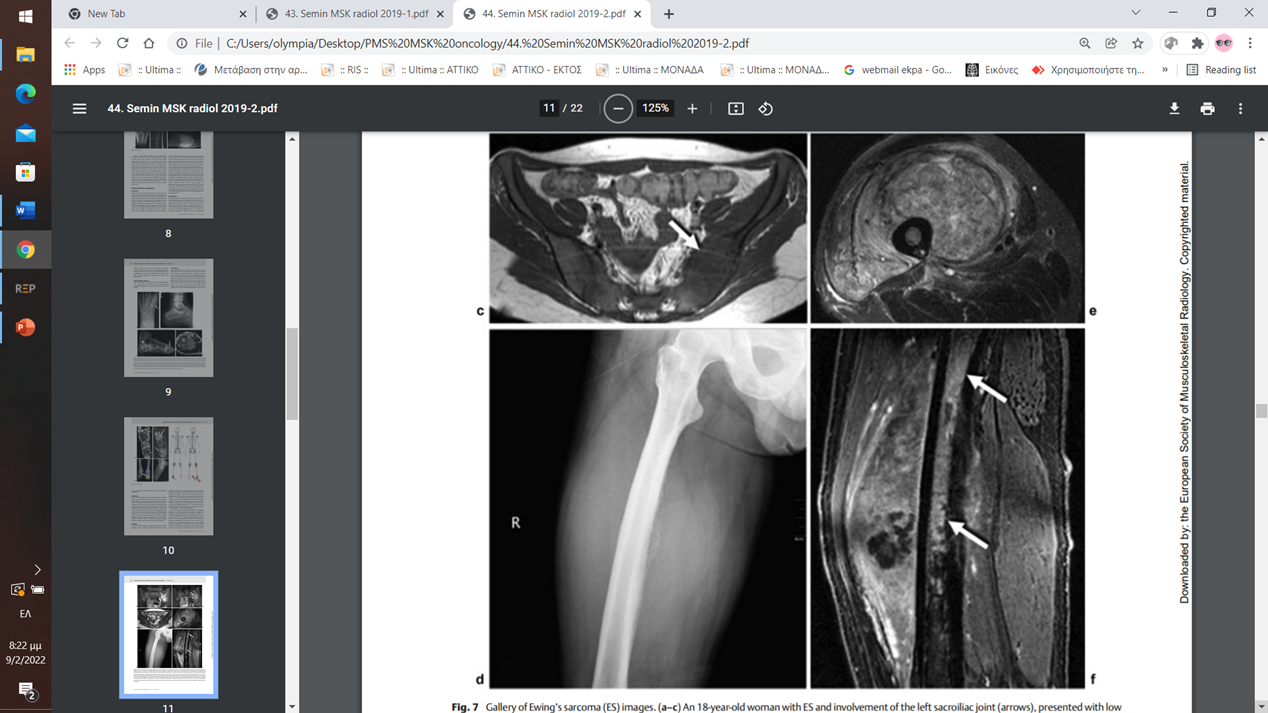 Σαρκωμα Εwing
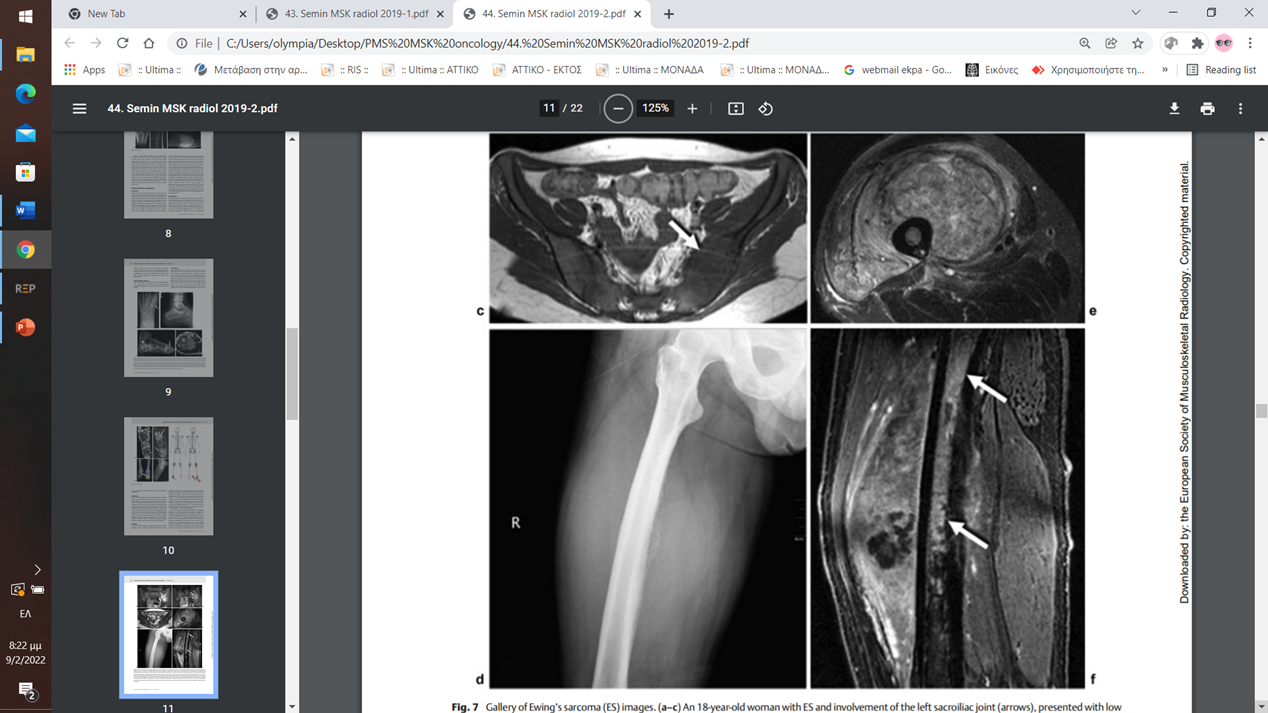 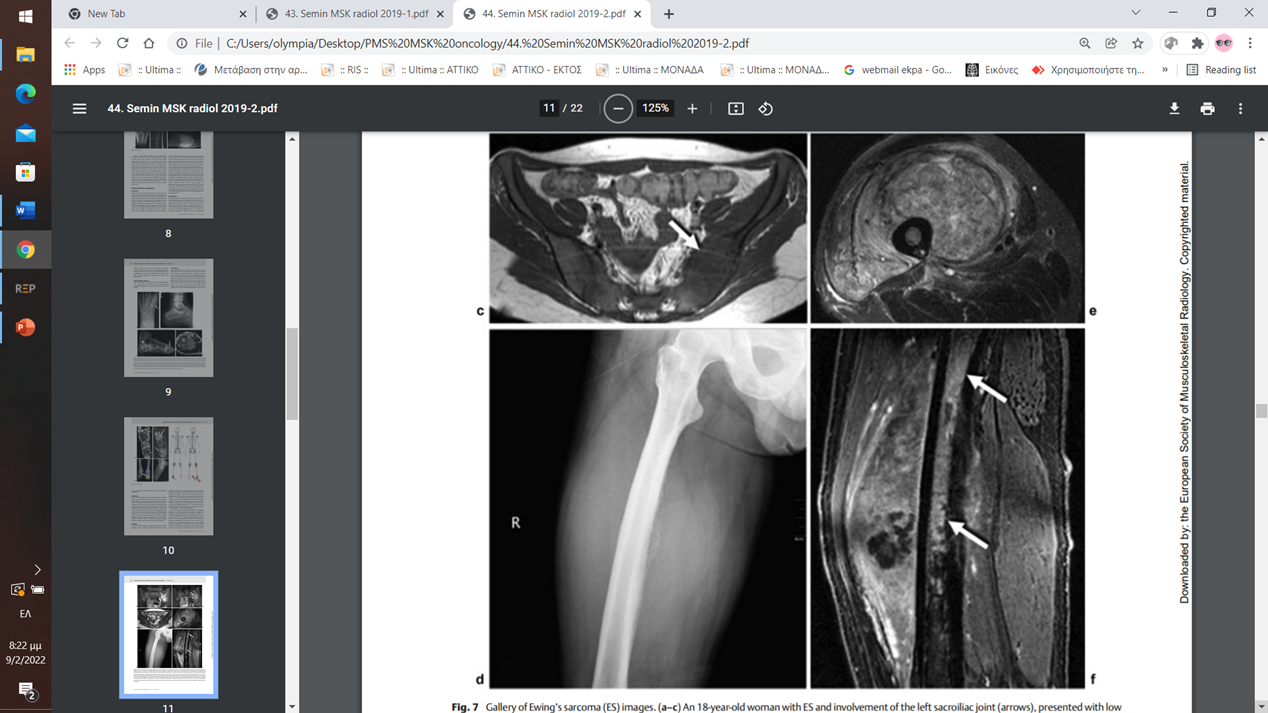 “Wrap around “ sign
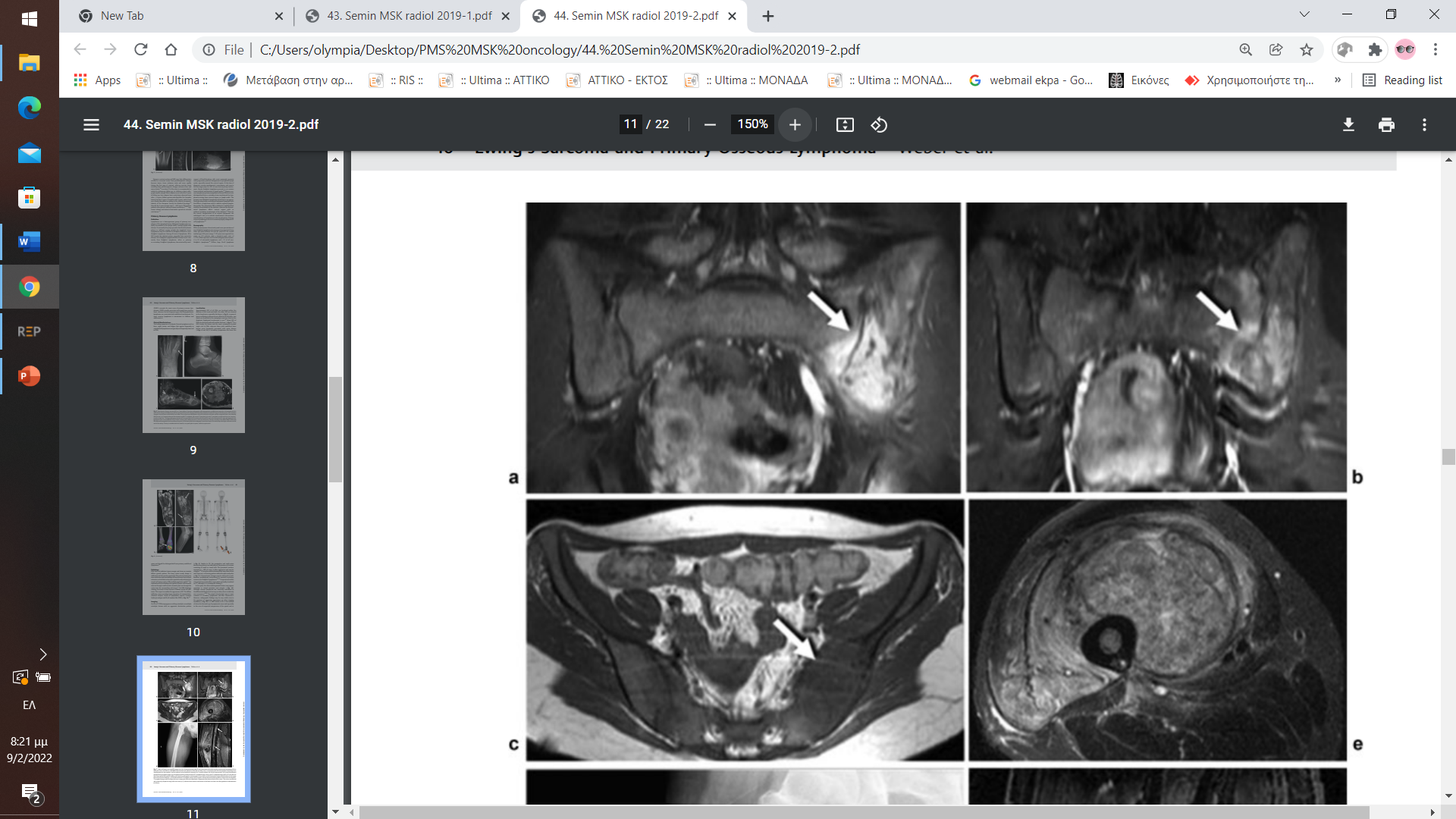 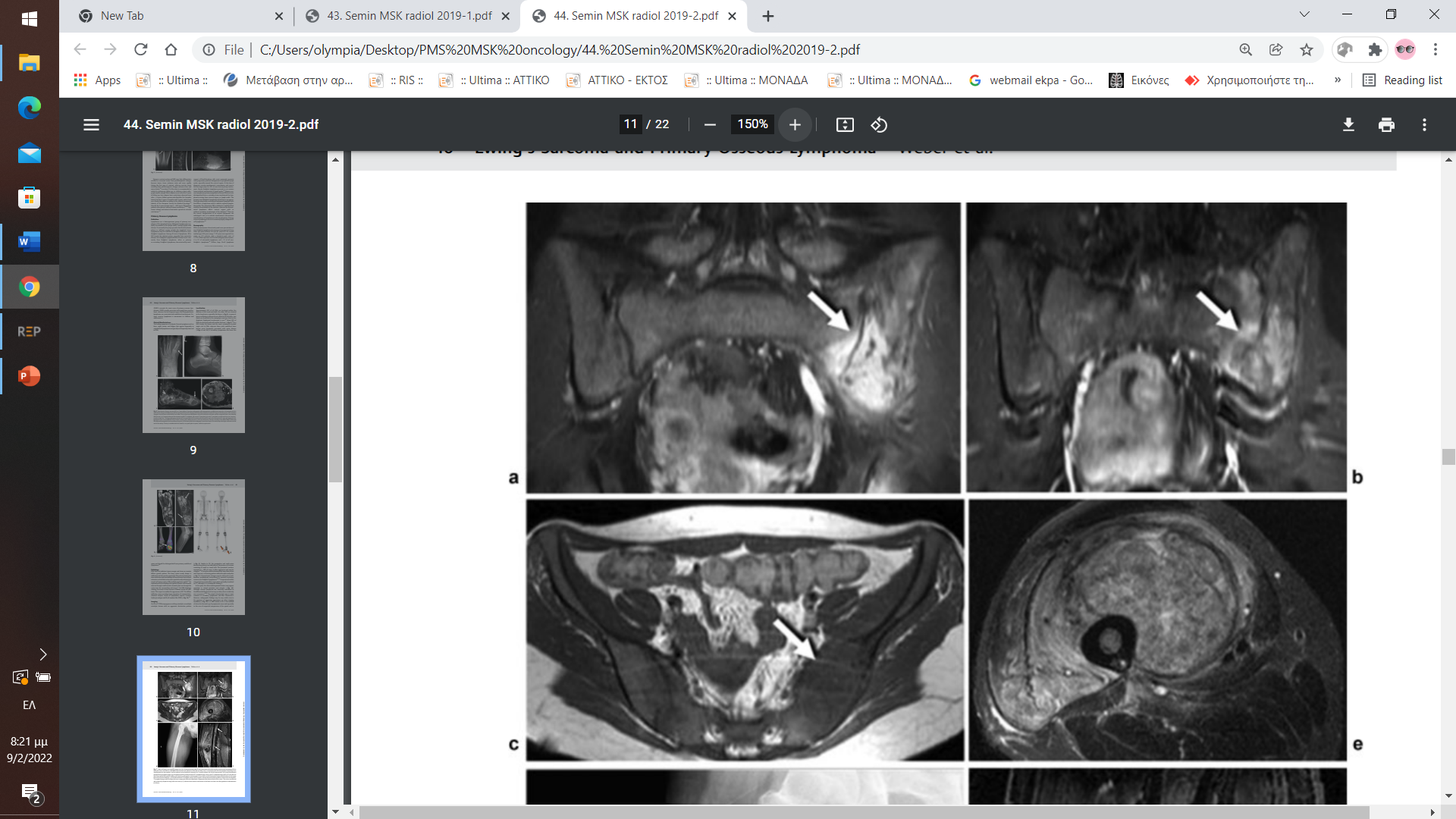 Weber MA,  Papakonstantinou O,  Nikodinovska V,  Vanhoenacker FM. Ewing’s Sarcoma and Primary Osseous Lymphoma: Spectrum of Imaging Appearances. Semin Musculoskelet Radiol 2019;23:36–57
ΔΔ
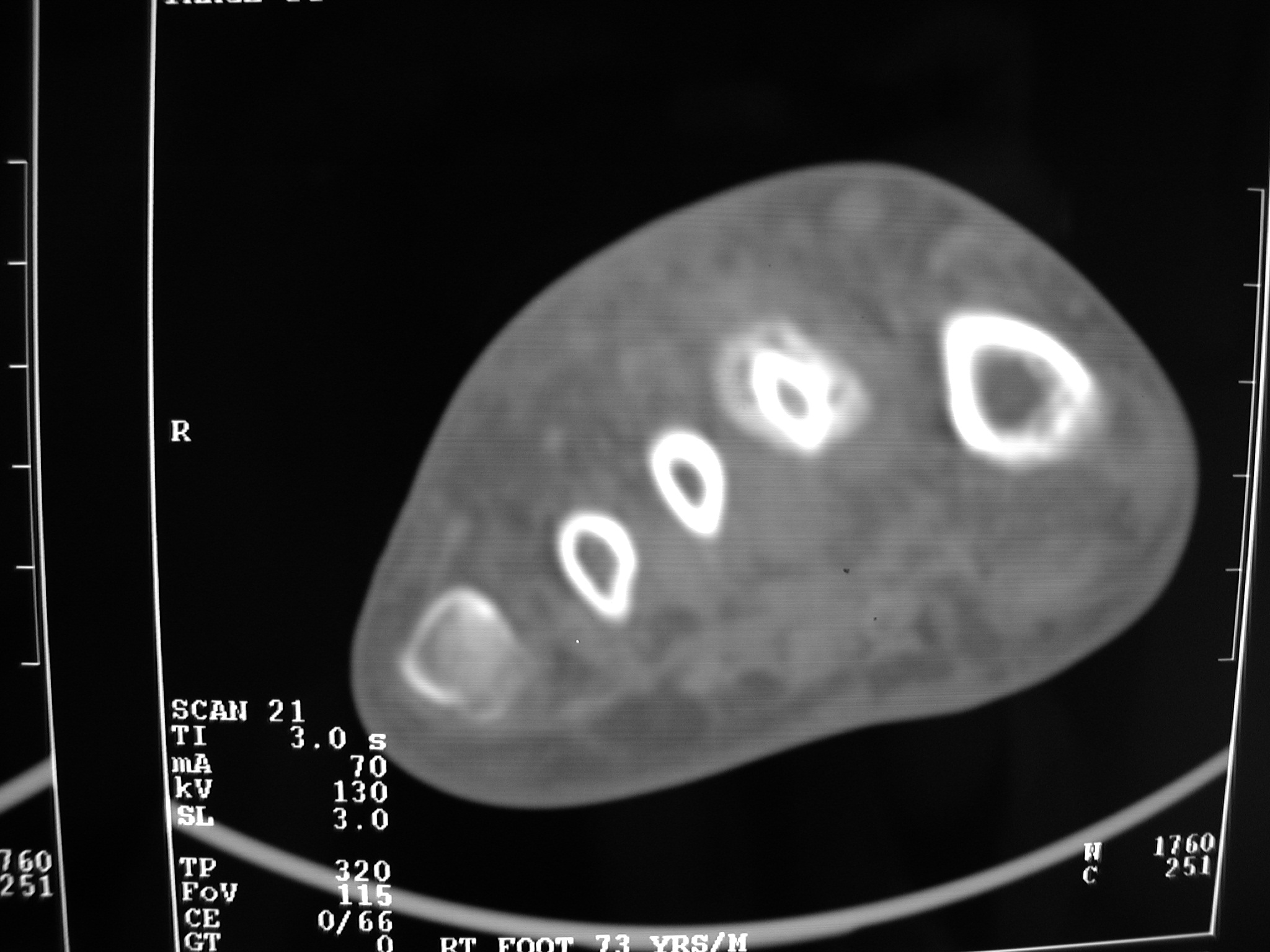 Κάταγμα καταπόνησης
CT
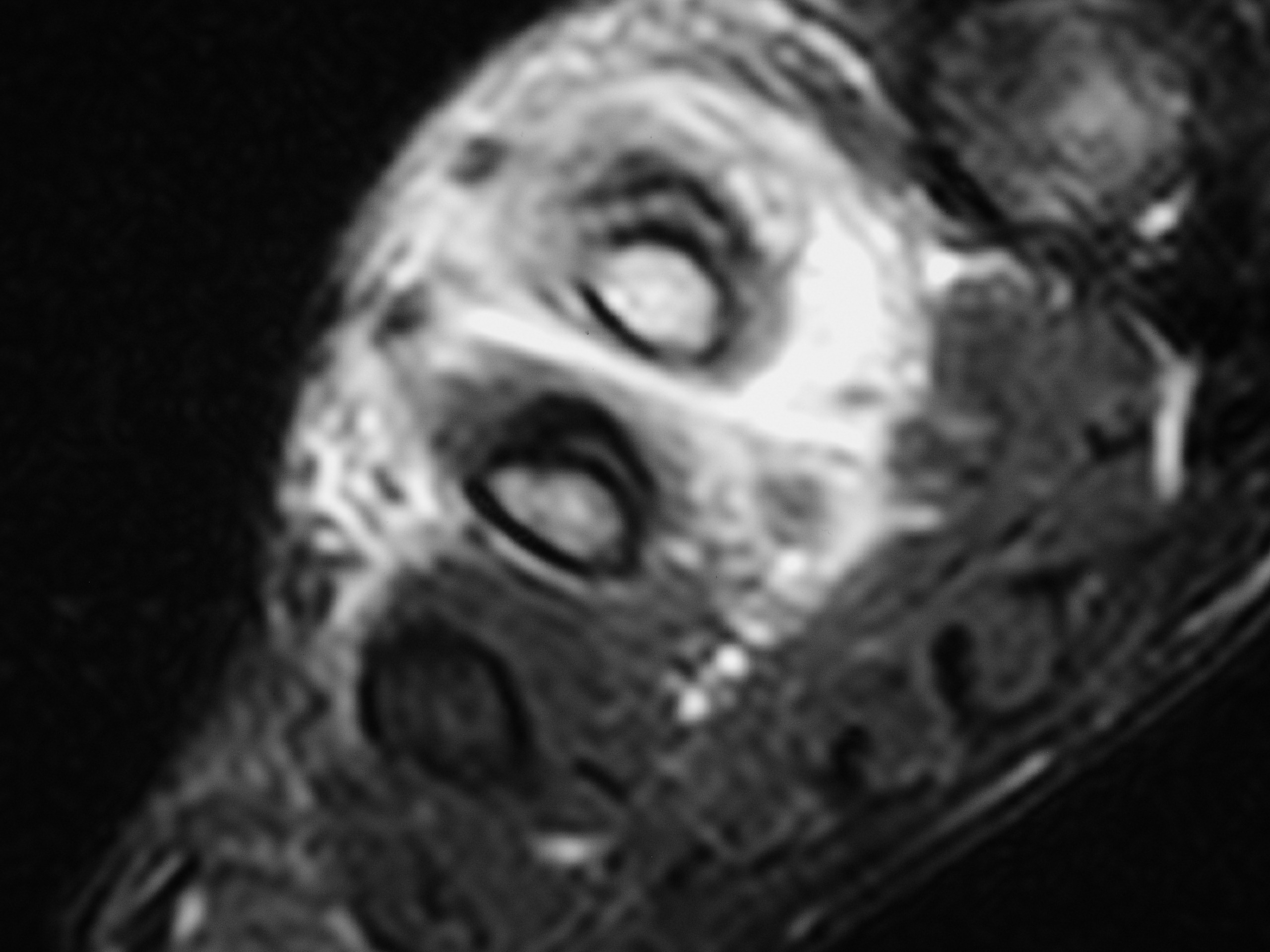 MRI, T2FS
Αιμαγγείωμα ΣΣ
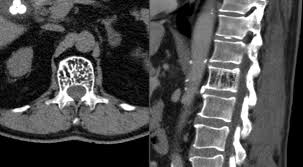 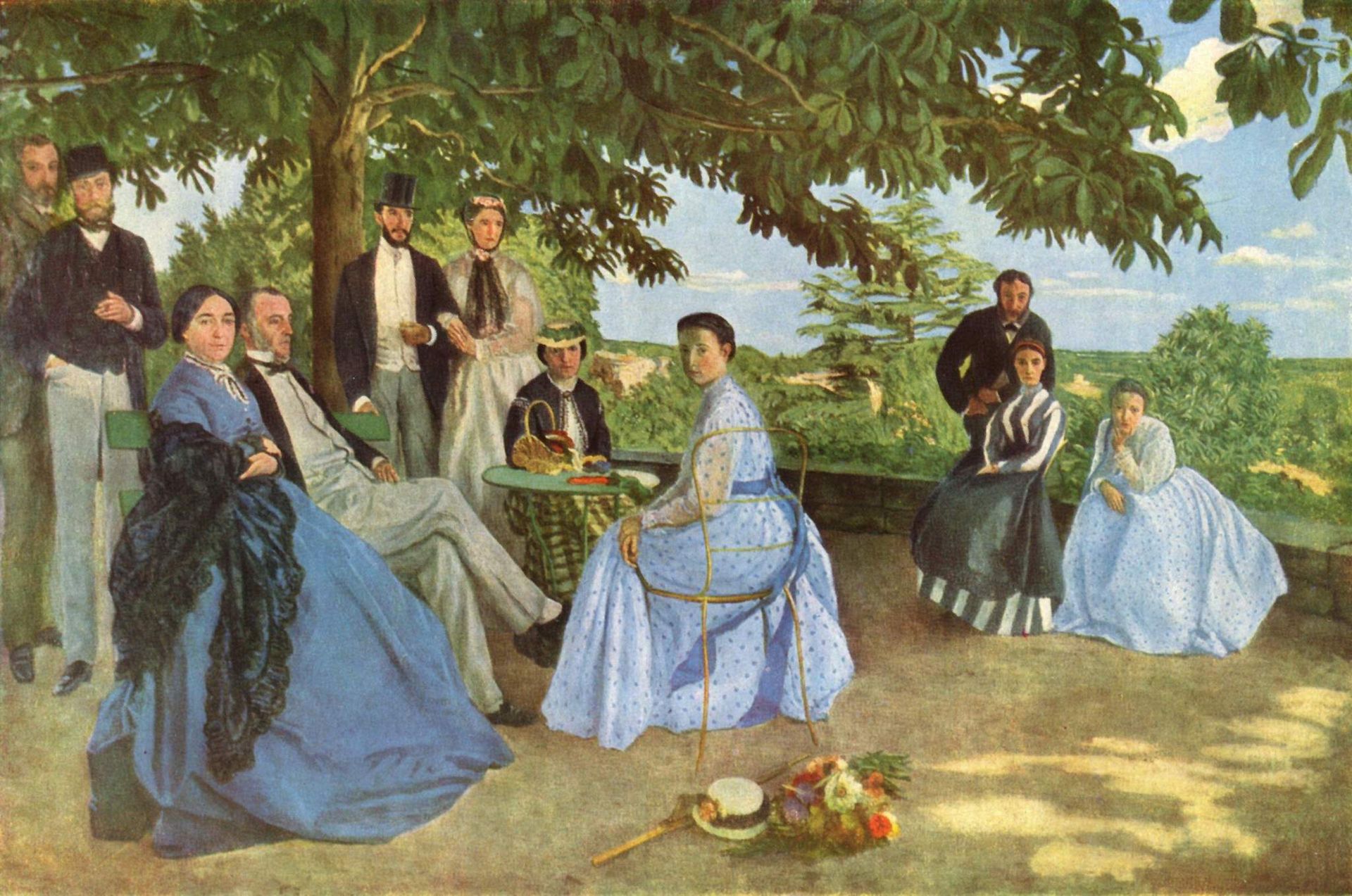 Polka-dot sign
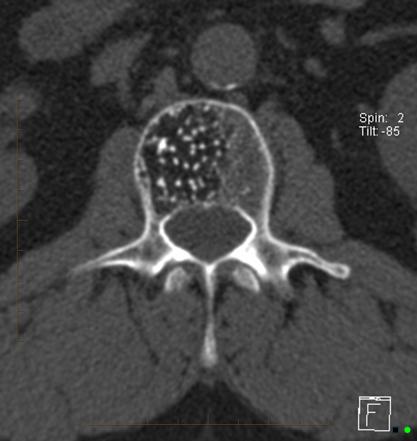 Αιμαγγείωμα
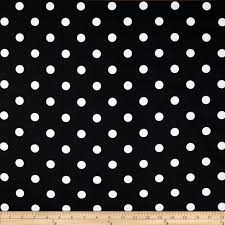 Η πιο συχνή αλλοίωση ΣΣ, συνήθως τυχαίο εύρημα, ασυμπτωματικό  
 ⇧ συχνότητα με ηλικία 
Αμαρτωματώδης αλλοίωση: αγγειακοί χώροι διηθούν τον οστικό μυελό μεταξύ των (παχυσμένων) οστικών δοκίδων
Μονο-πολυεστιακό
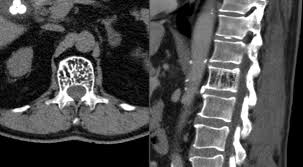 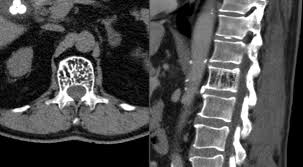 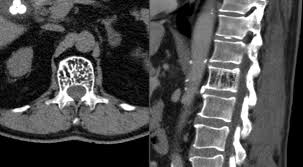 Corduroy sign (κοτλέ)
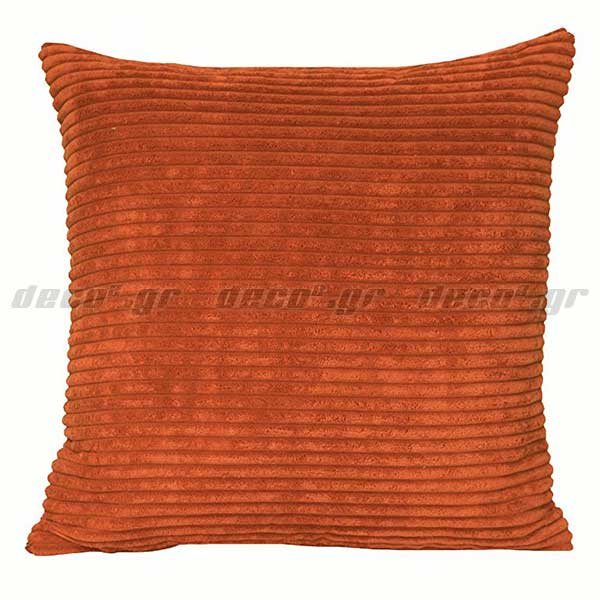 Αιμαγγείωμα ΣΣ
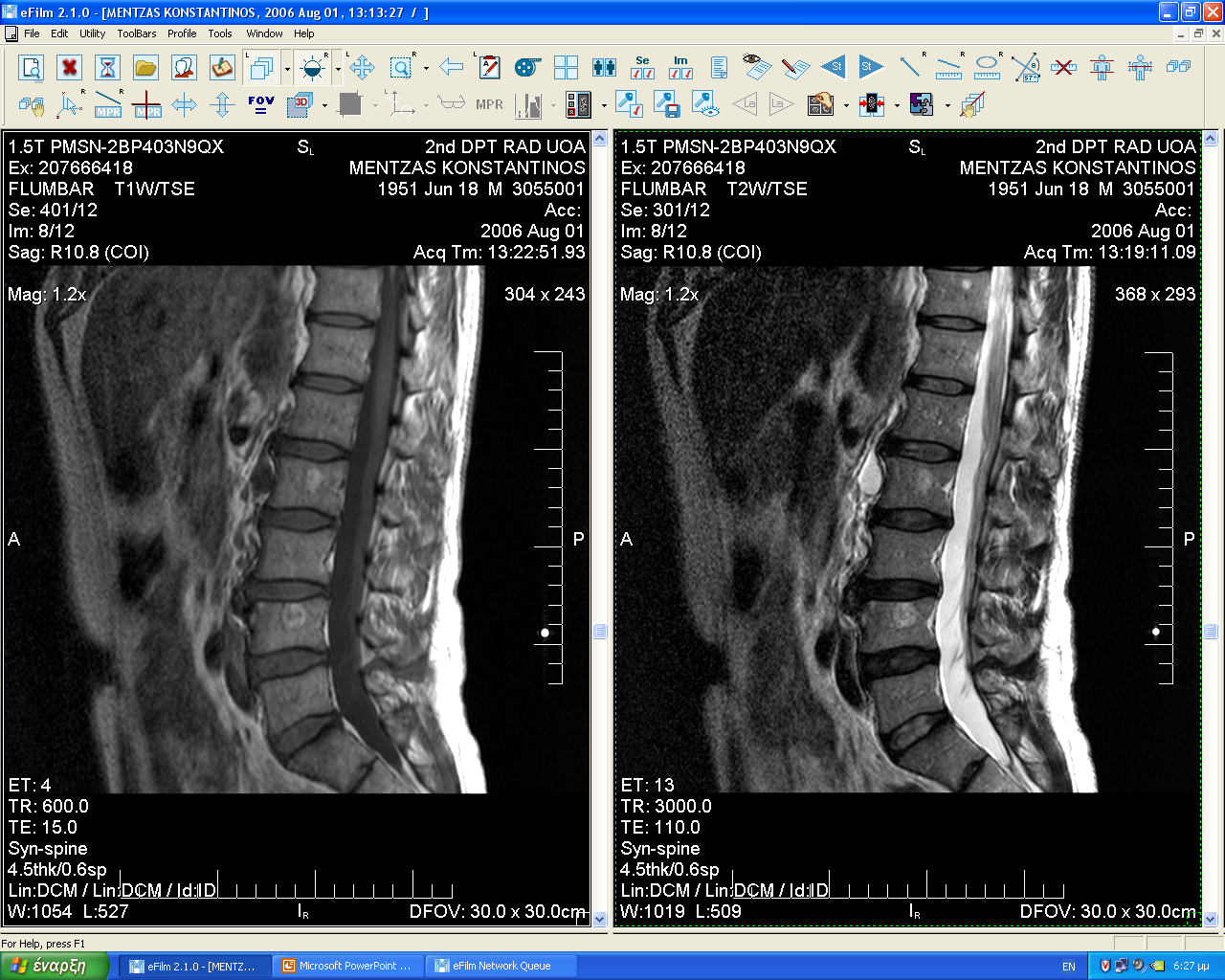 Αιμαγγείωμα
Τυπικό
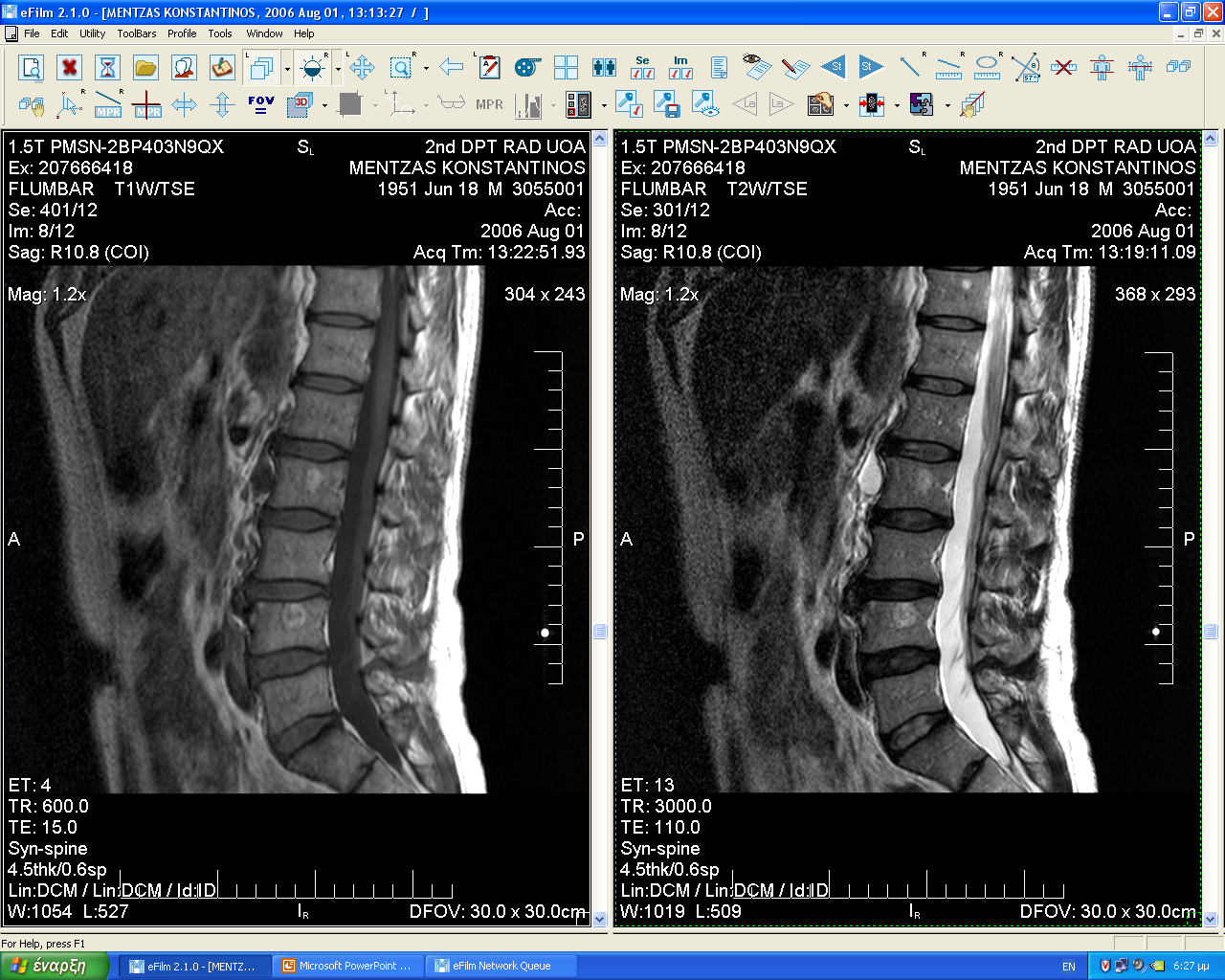 Αγγειακοί χώροι/λίπος/  οίδημα
ΜRI
Tυπικό: 
 Συχνότερο, ασυμπτωματικό, τυχαιο εύρημα 
 Υπερέχει λιπώδες στοιχείο, : ↑ΕΣ Τ1, Τ2, ↓STIR
Συνήθως πρόσθια στοιχεία
“Aτυπο:
  υπερέχει αγγειακό στοιχείο: ↑Τ2, ↑ STIR
SOS:  δδ μεταστάσεις, μυέλωμα
Επιθετικό: συμπτωματικό,      μεγάλο
     επισκληρίδια, παρασπονδυλική  επέκταση
Αιμαγγείωμα
ΜRI   Tυπικό: υπερέχει λιπώδες στοιχείο: ↑ΕΣ Τ1, ↑ΕΣ Τ2, ↓STIR
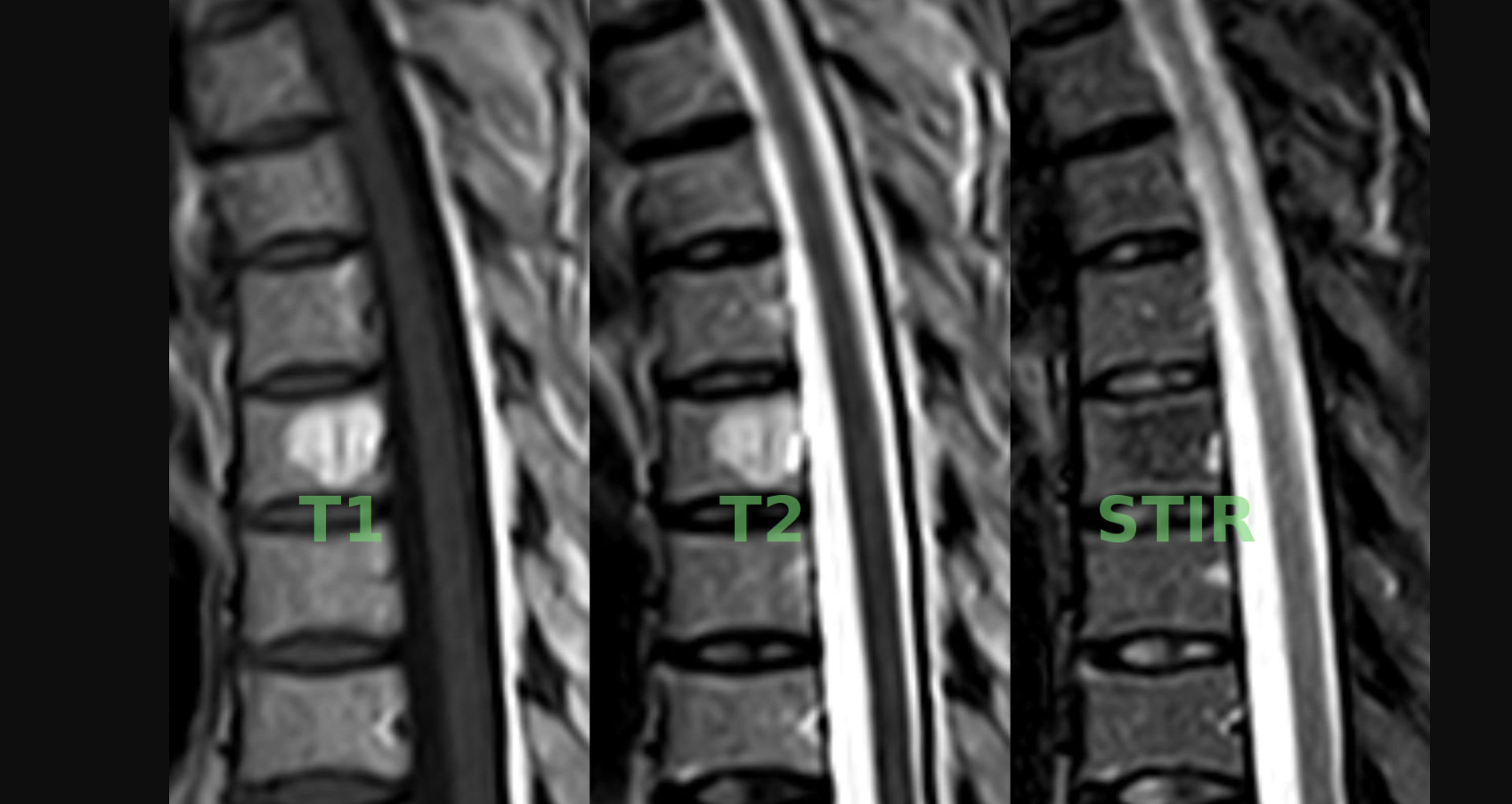 Αιμαγγείωμα
ΜRI   Ατυπο : υπερέχει το  αγγειακο στοιχείο: ↓ΕΣ Τ1, ↑ΕΣ Τ2, ↑STIR
                                                                     επιβεβαιωση: opposed phase imaging   (DIXON)
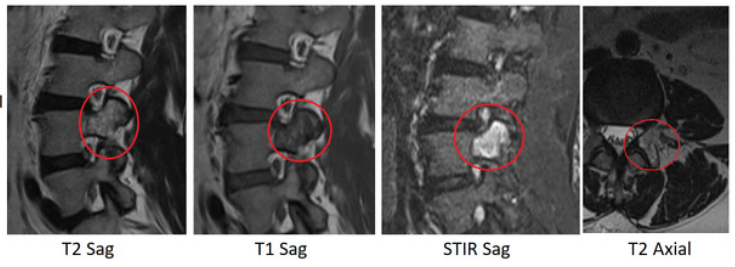 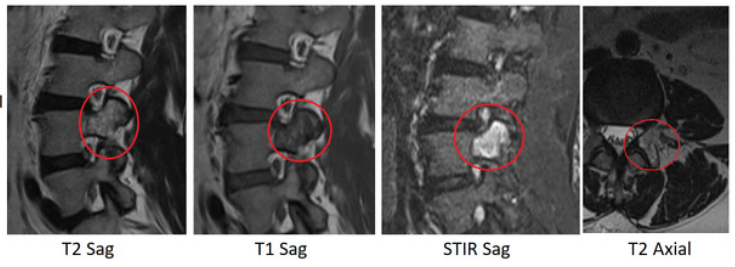 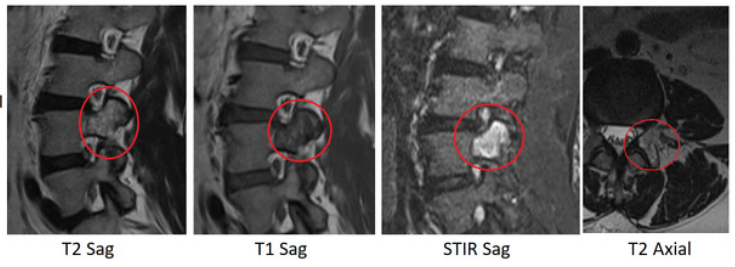 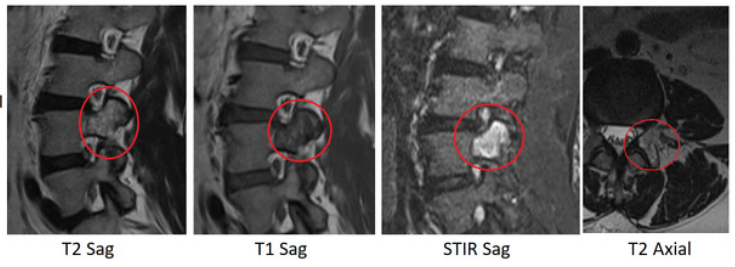 Επιθετικο Αιμαγγειωμα :  
 σπάνιο , μεγαλο- καταλαμβανει τον σπόνδυλο,  με επισκληριδια + παρασπονδυλική επέκταση
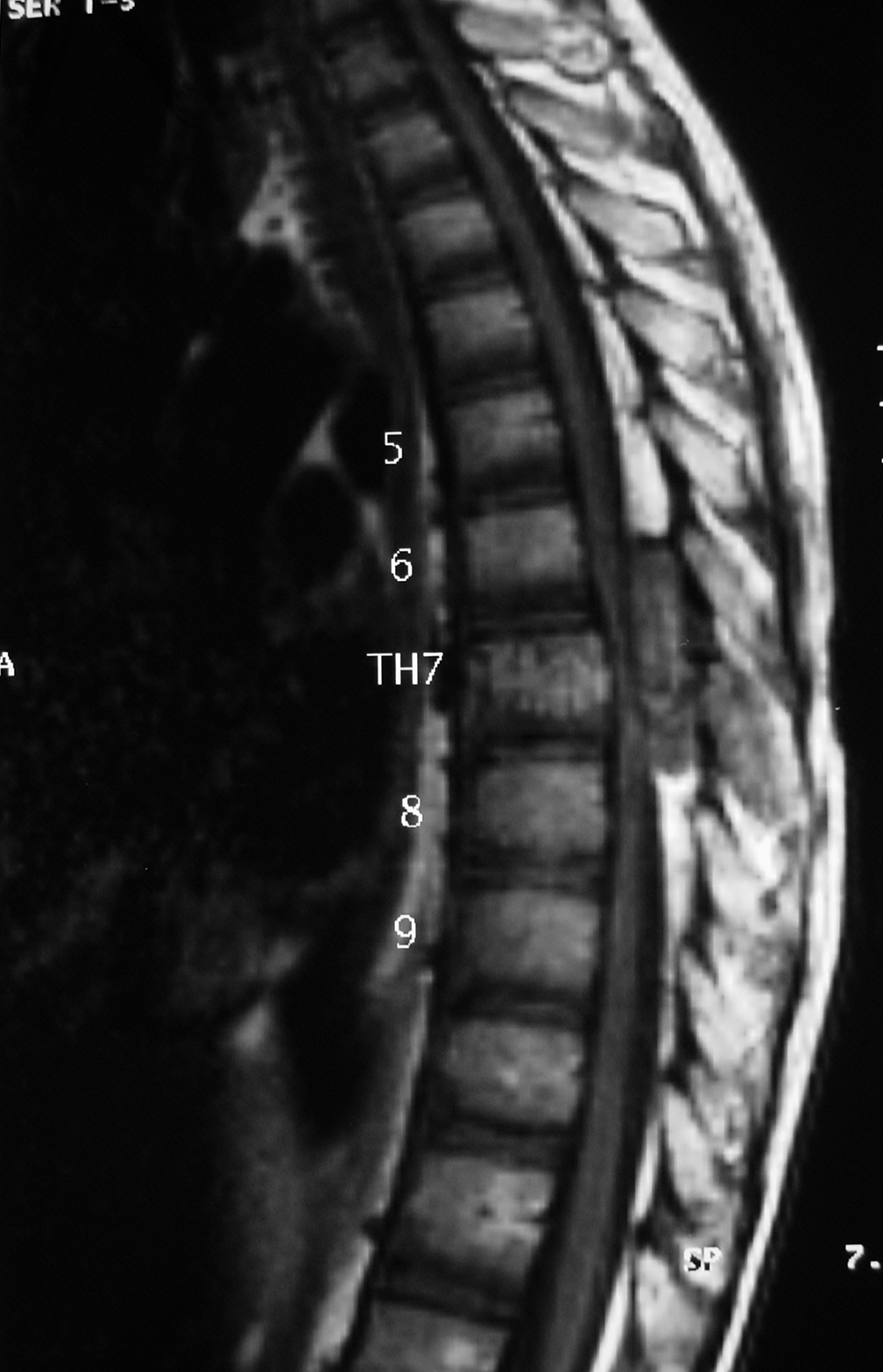 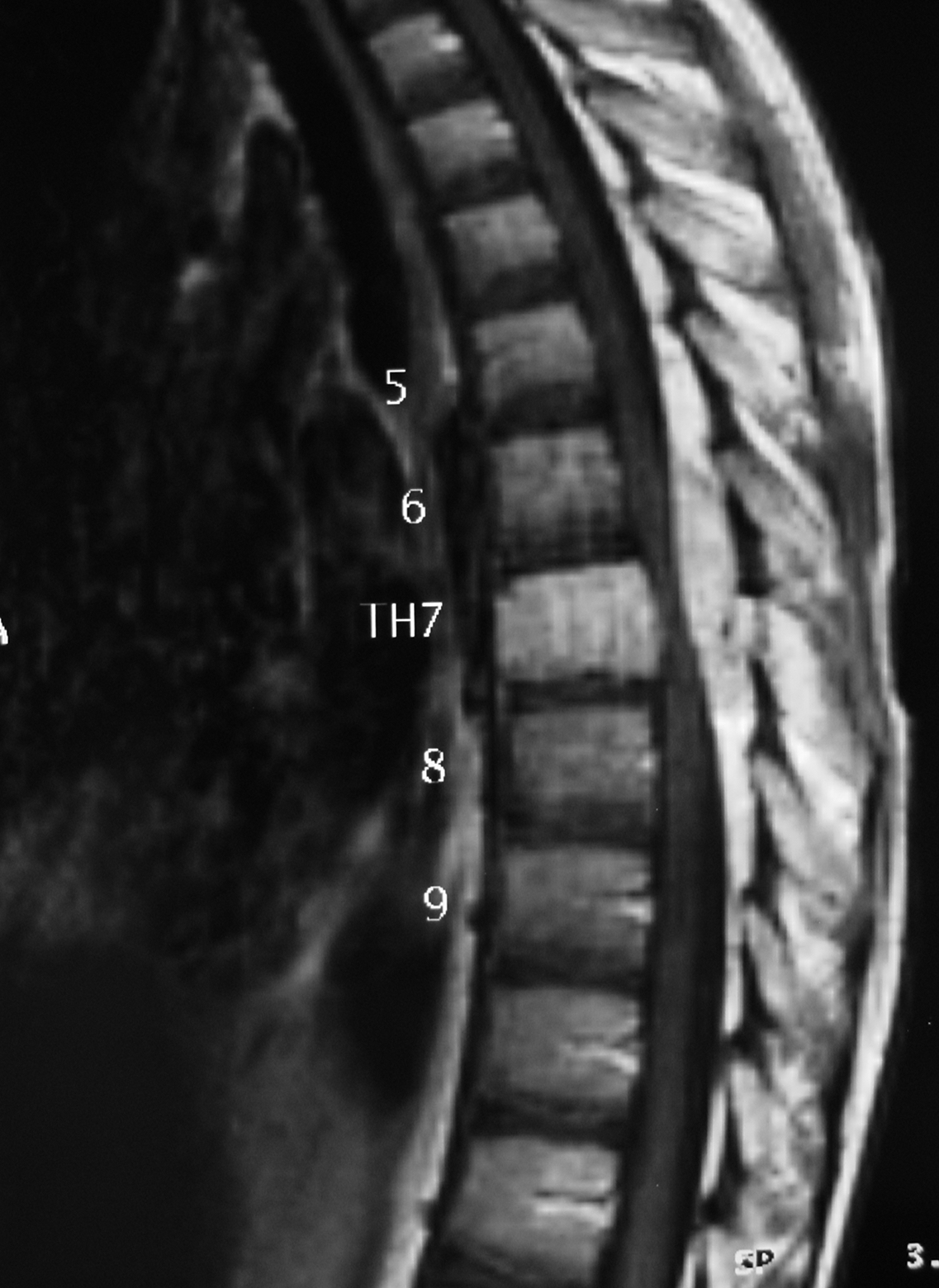 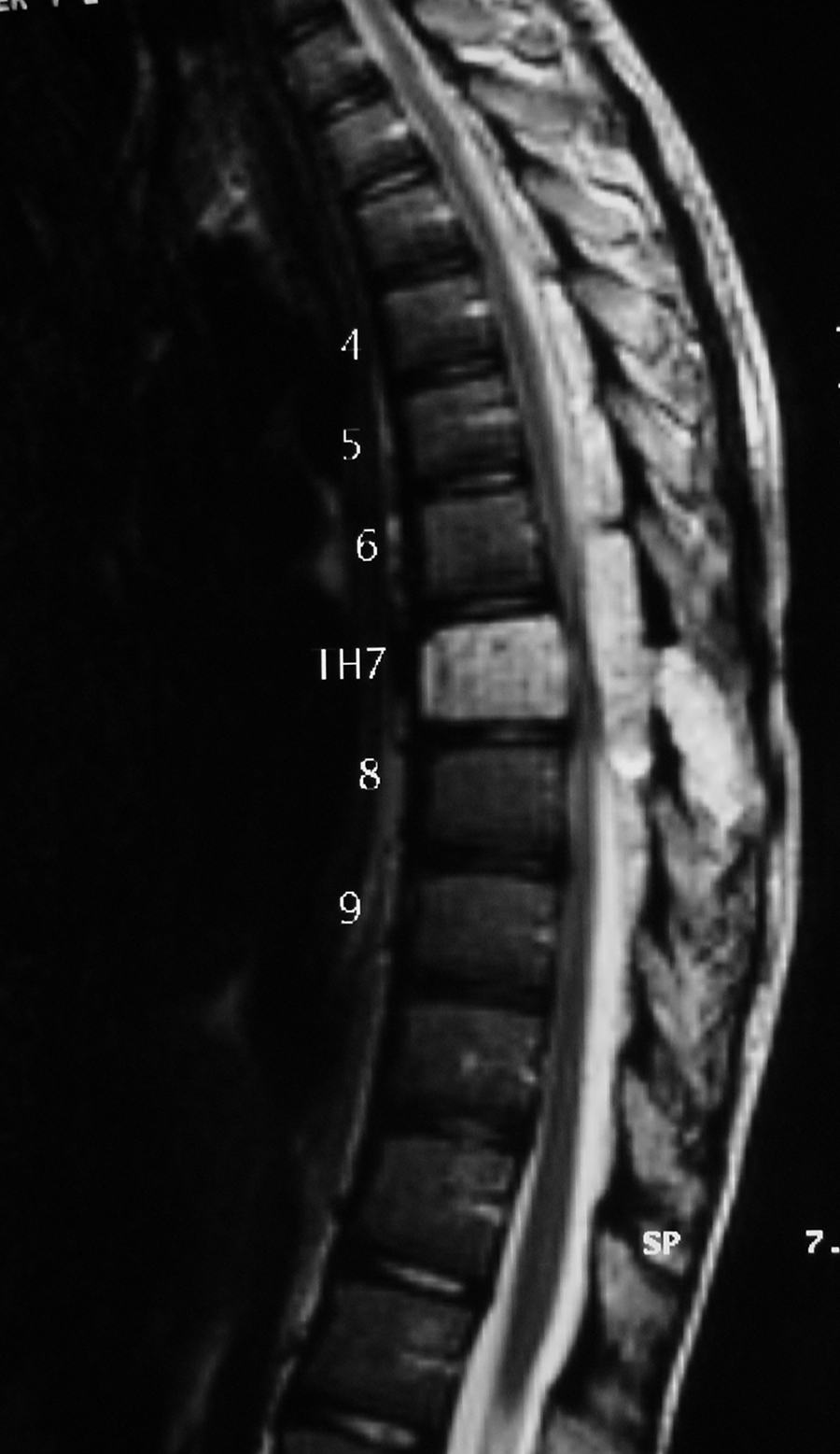 Γυναίκα 18 ετών, προσήλθε με παραπληγία
T2
T1
STIR
T1
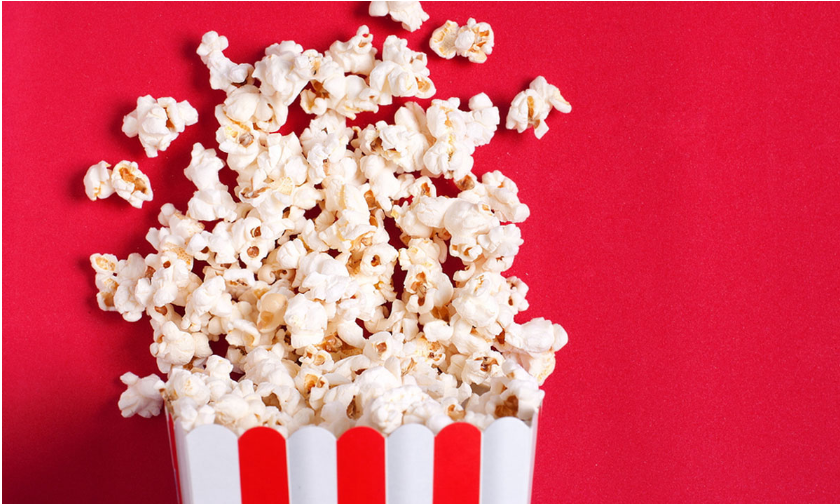 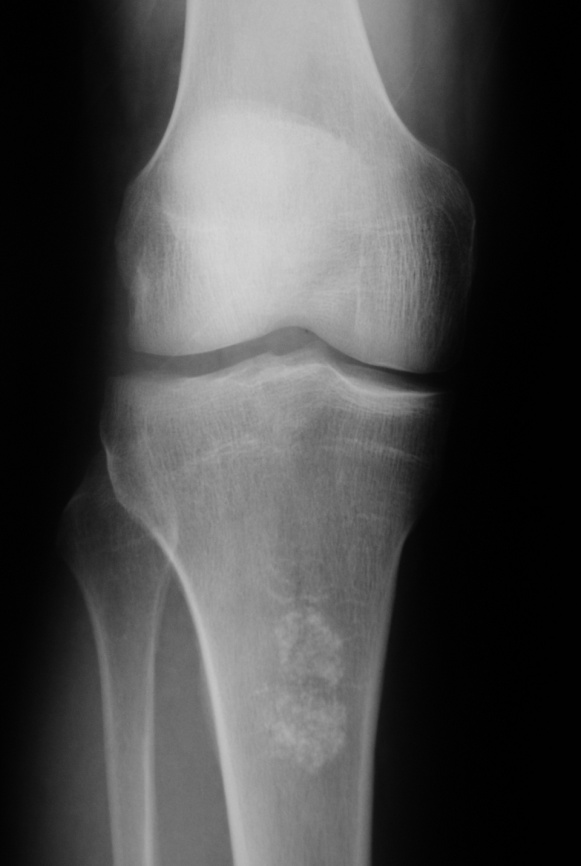 Εγχόνδρωμα
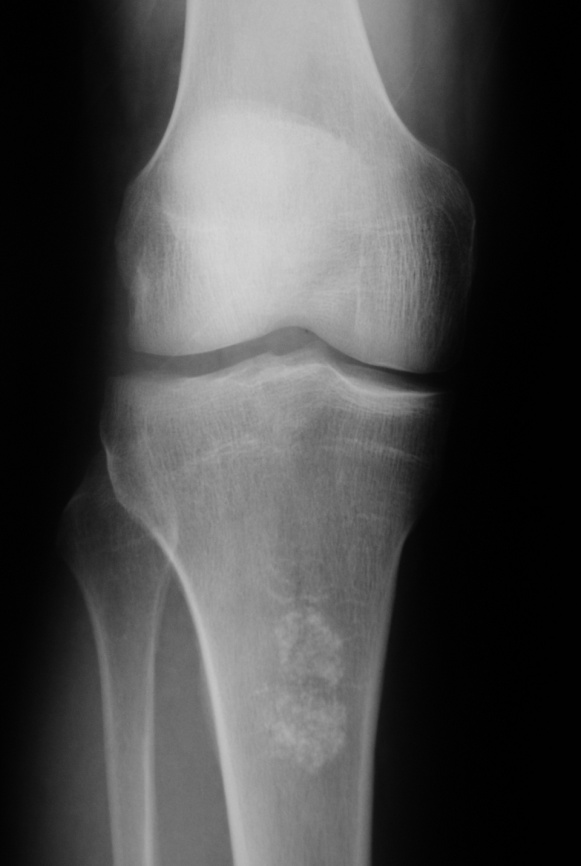 Χονδροσάρκωμα
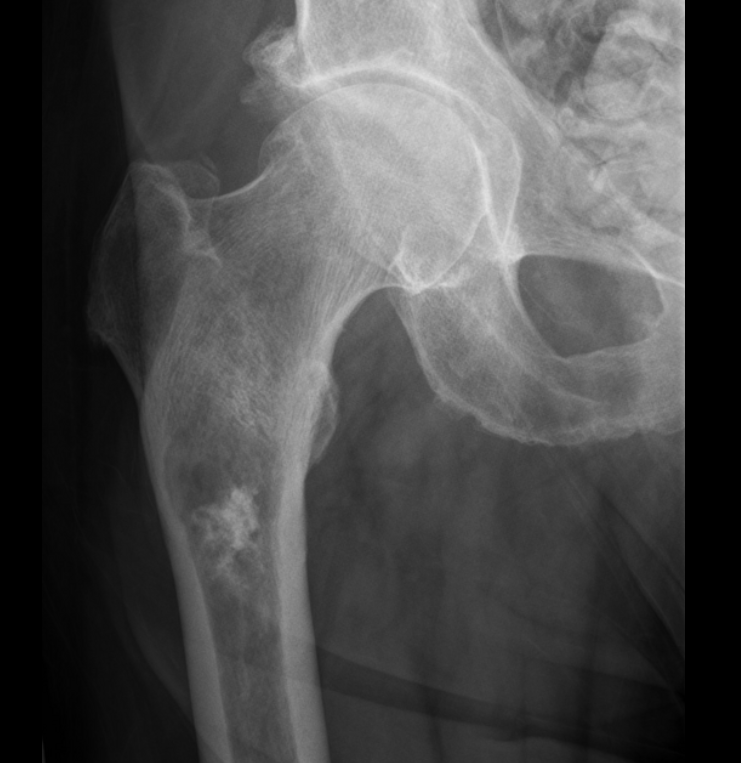 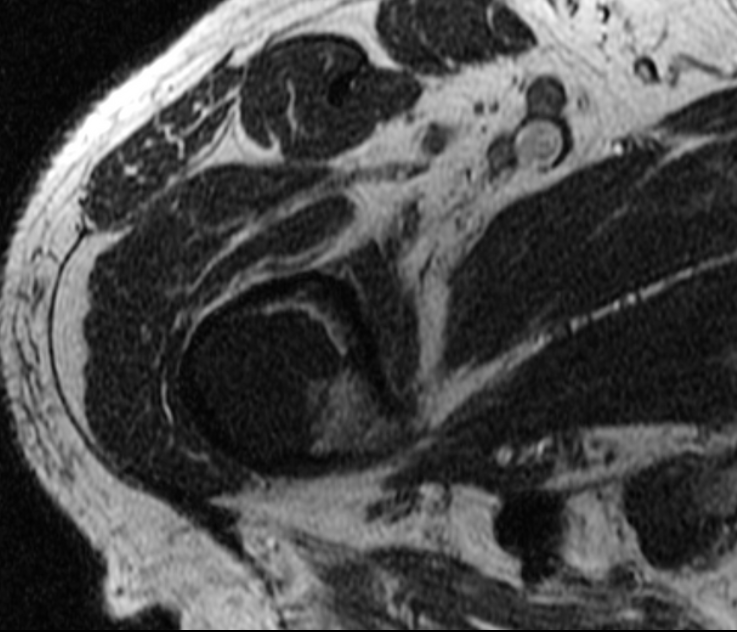 From the archives of the AFIP: imaging of primary chondrosarcoma: radiologic-pathologic correlation.
Murphey MD, Walker EA, Wilson AJ, Kransdorf MJ, Temple HT, Gannon FH.Radiographics. 2003 Sep-Oct;23(5):1245-78. doi: 10.1148/rg.235035134.PMID: 12975513 Review.
 
 
 
Enchondroma and chondrosarcoma.
Flemming DJ, Murphey MD.Semin Musculoskelet Radiol. 2000;4(1):59-71. doi: 10.1055/s-2000-6855.PMID: 11061692 Review.

 
Enchondroma versus chondrosarcoma in the appendicular skeleton: differentiating features.
Murphey MD, Flemming DJ, Boyea SR, Bojescul JA, Sweet DE, Temple HT.Radiographics. 1998 Sep-Oct;18(5):1213-37; quiz 1244-5. doi: 10.1148/radiographics.18.5.9747616.PMID: 9747616
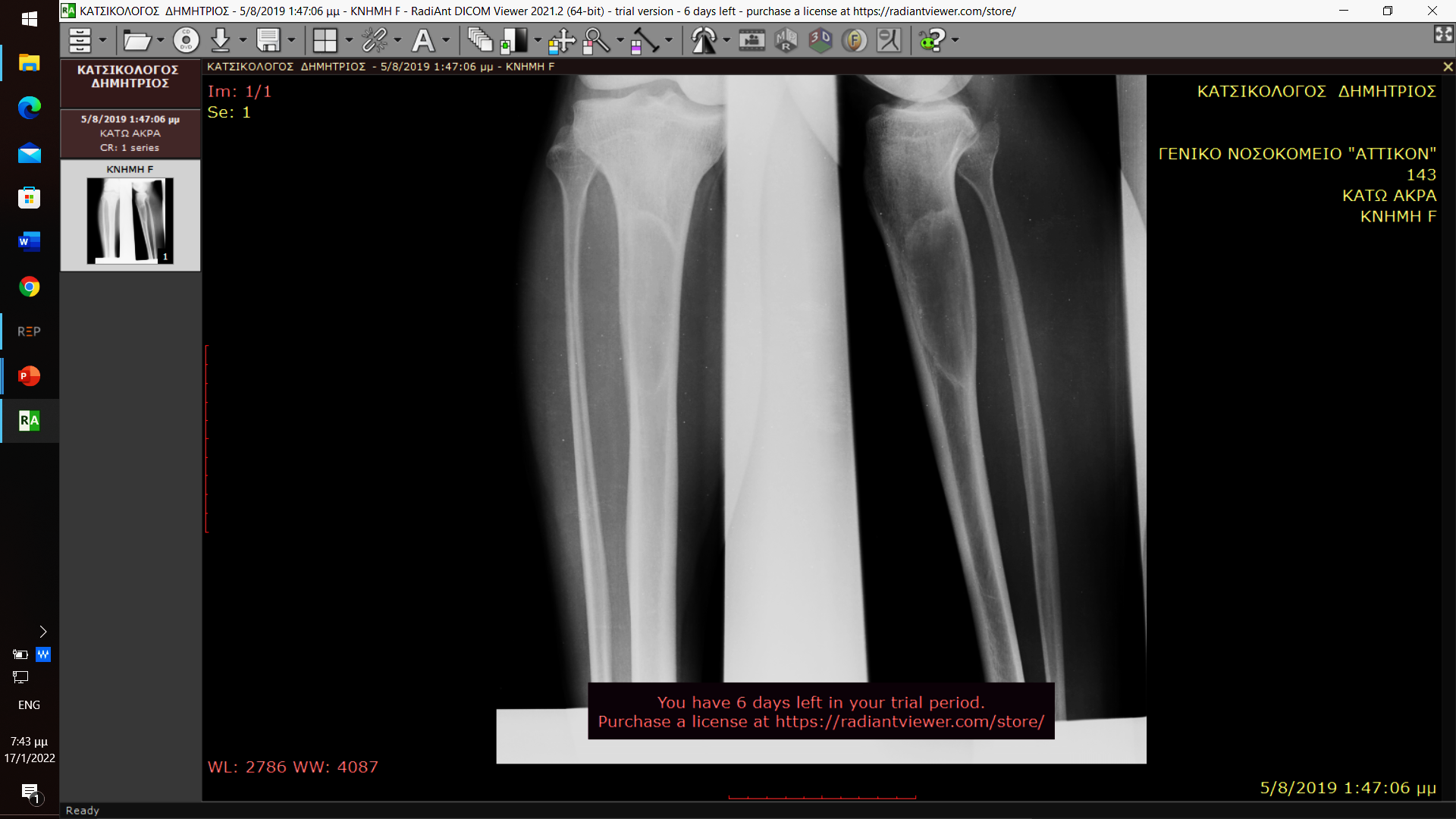 Αγόρι 15 ετών, χτυπημα από πτώση στο γόνατο/ εγγύς κνήμη,   ήπιος πόνος

Τυχαιο εύρημα
[Speaker Notes: well-circumscribed ground glass lesion of the right proximal tibia, surrounded by a thick sclerotic layer (rind), with minimal osseous expansion (red arrow). © University of Athens, Attikon General University Hospital - Chaid]
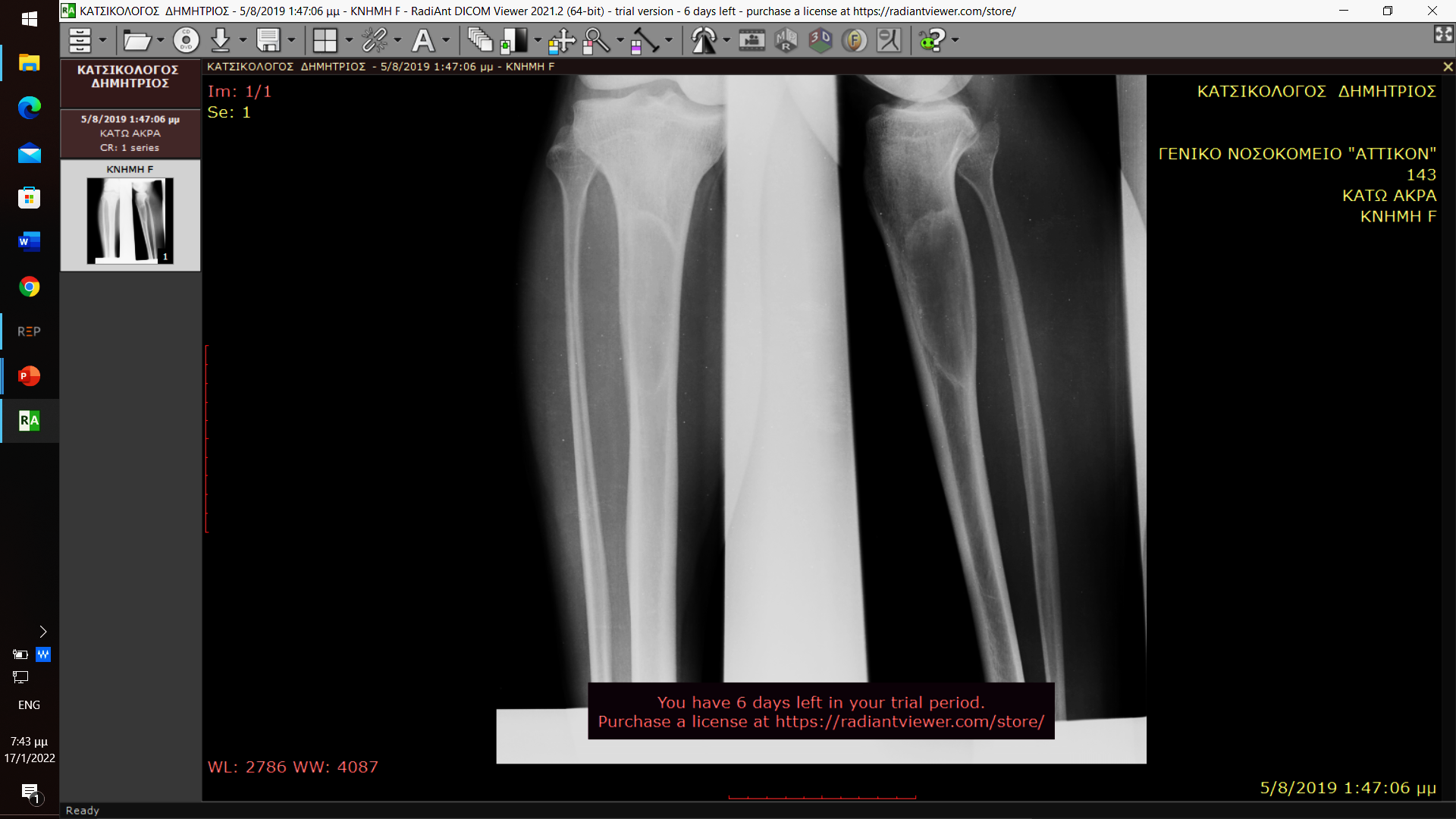 Ινώδης δυσπλασία
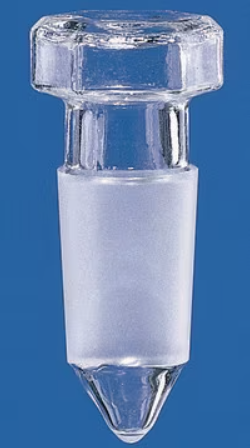 Θεμελιος ουσία « θολή ύαλος»
[Speaker Notes: well-circumscribed ground glass lesion of the right proximal tibia, surrounded by a thick sclerotic layer (rind), with minimal osseous expansion (red arrow). © University of Athens, Attikon General University Hospital - Chaid]
Fibrous dysplasia for radiologists: beyond ground glass bone matrix.
Kushchayeva YS, Kushchayev SV, Glushko TY, Tella SH, Teytelboym OM, Collins MT, Boyce AM. Insights Imaging. 2018 Dec;9(6):1035-1056. doi: 10.1007/s13244-018-0666-6. Epub 2018 Nov 27.PMID: 30484079 Free PMC article.
The many faces of fibrous dysplasia: a single-center experience
Sideri, N., Siachou, V., Fillipiadis, D., Savvidou, O., Papakonstantinou, O. Hellenic Journal of Radiology, 2022, 7(3), pp. 10–20
Οστεοειδές οστέωμα
Aγόρι 10 ετών
Οσφυαλγία σκολίωση για 1 έτος
Εντονοτερος πόνος το βραδυ, ανακουφιζεται με ασπιρινη
Osteoid osteoma: the great mimicker.  Carneiro BC, Da Cruz IAN, et al. Insights Imaging. 2021 Mar 8;12(1):32. doi: 10.1186/s13244-021-00978-8.PMID: 33683492 Free PMC article.
NH λεμφωμα
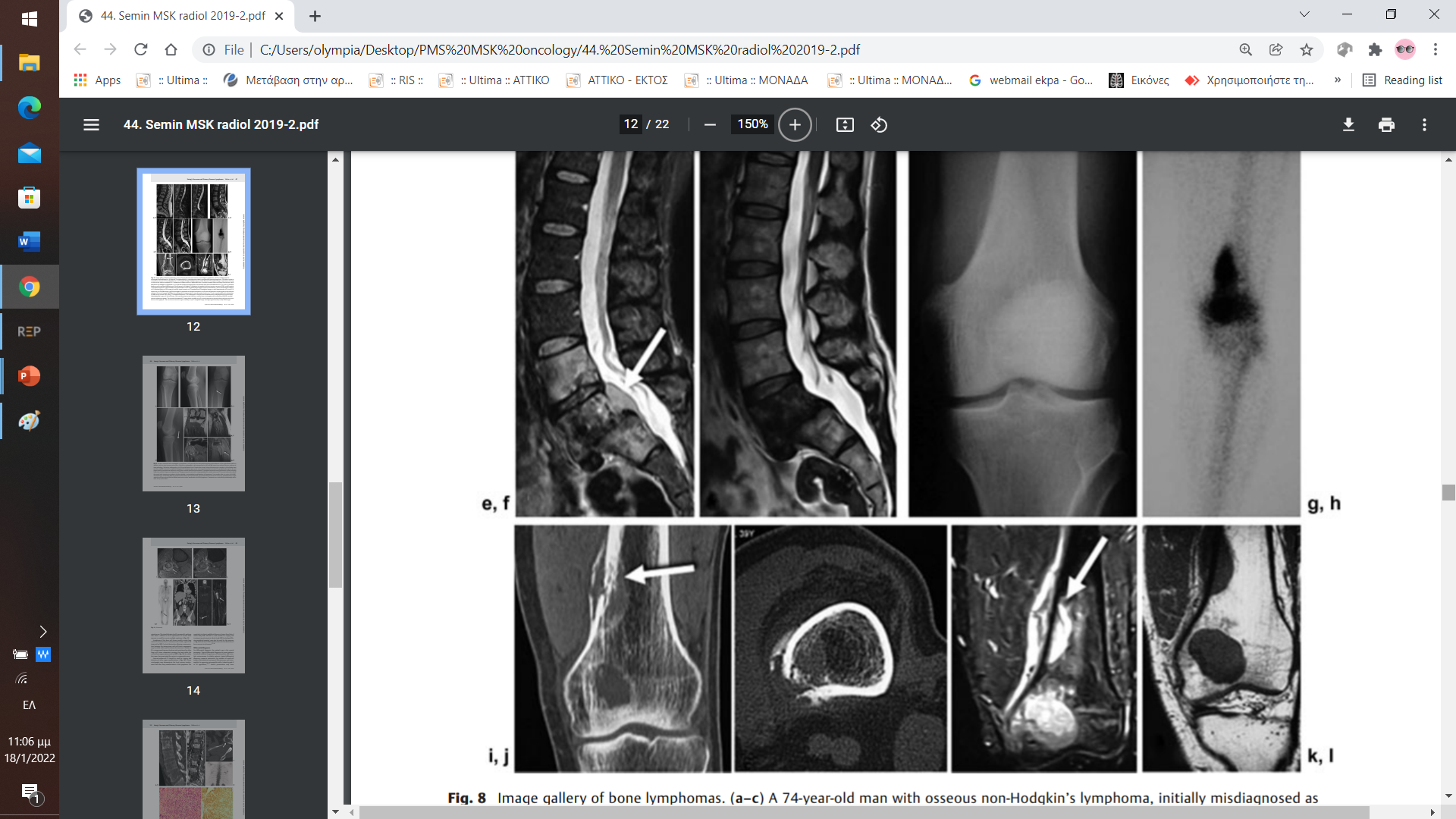 CT
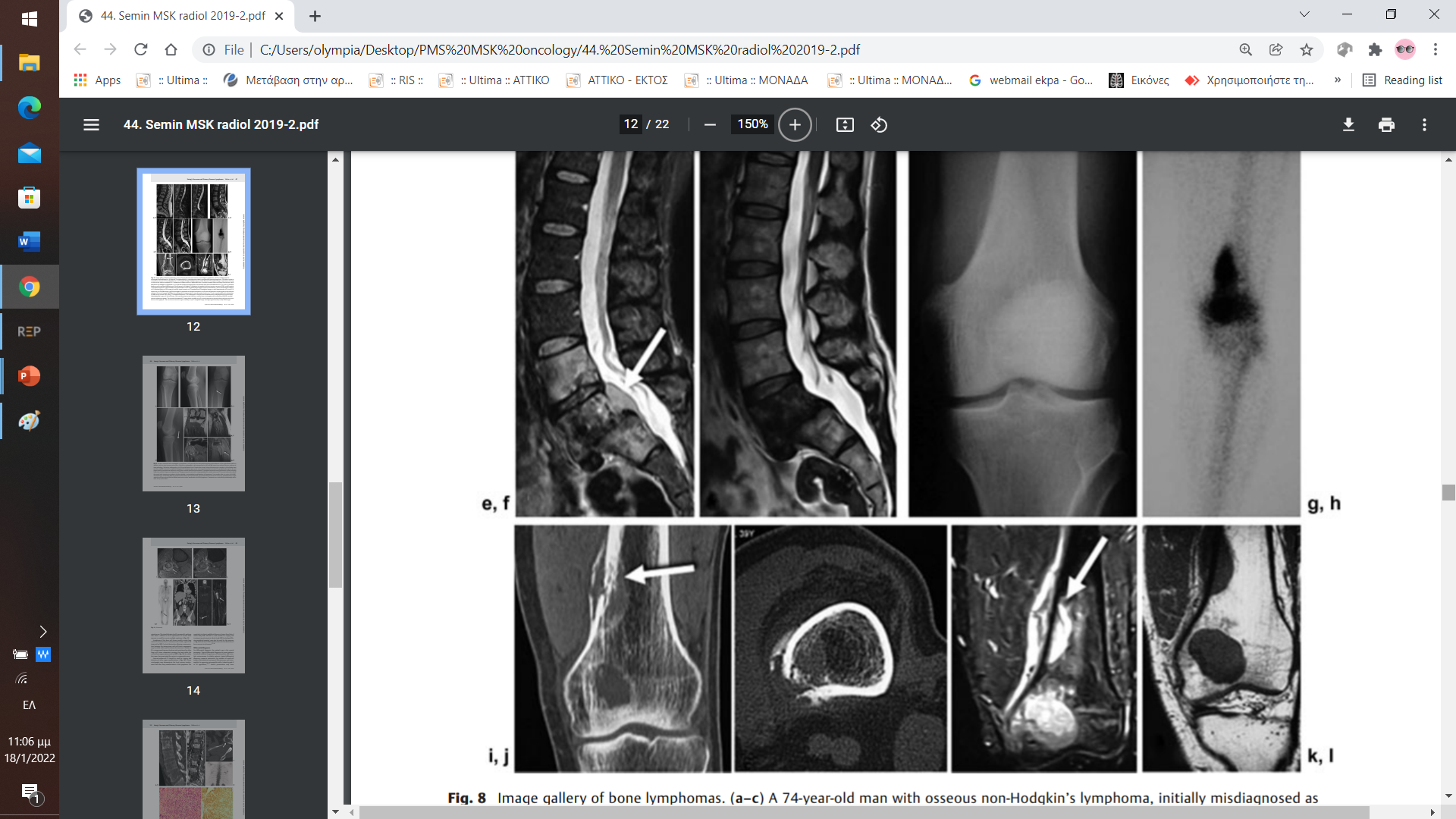 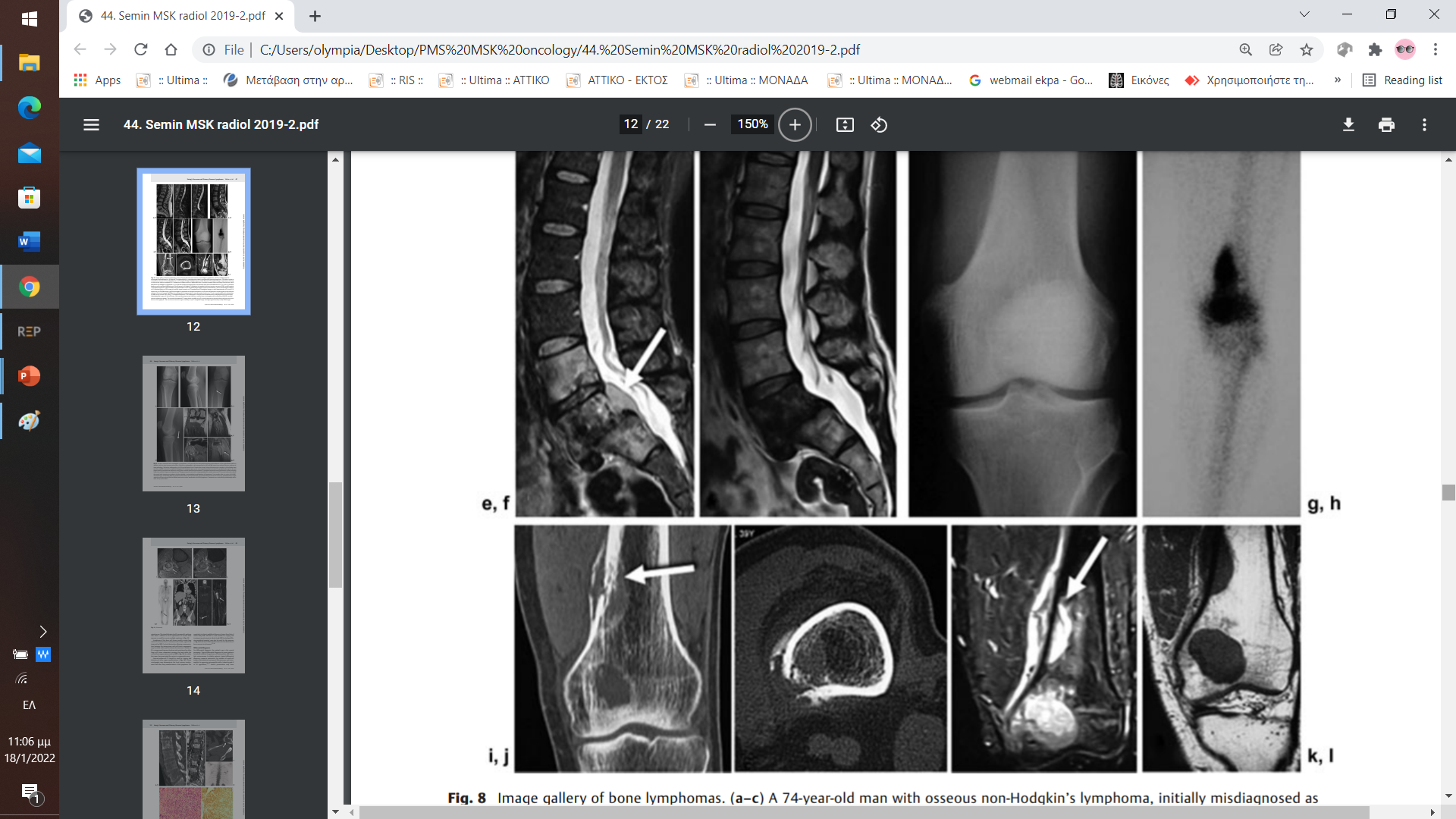 Αντρας 42 ετών, γοναλγια από διμηνου επιδεινουμενη
Weber MA,  Papakonstantinou O,  Nikodinovska V,  Vanhoenacker FM. Ewing’s Sarcoma and Primary Osseous Lymphoma: Spectrum of Imaging Appearances. 
Semin Musculoskelet Radiol 2019;23:36–57
T2 FS
T1
[Speaker Notes: ) Non-Hodgkin’s lymphoma of the right distal femur in a 39-year-old man with increasing pain in the left knee without a history of trauma. (g) Projection radiograph in anteroposterior view, (h) nuclear bone scan, CT in (i) coronal and (j) axial reformation, (k) MRI using coronal STIR, and (l) T1-weighted sequences. The radiograph of the left knee demonstrated a radiopaque lesion at the distal metadiaphyseal region of the left femur, with associated periosteal reaction, and the bone scintigraphy with technetium-99 MDP revealed intense radiotracer uptake. The coronal reformatted CT image shows in addition to (f) cortical destruction (arrows) along with one more lytic lesion in the epiphysis. The two lesions have low signal intensity on (l) T1-weighted image and high signal intensity on (k) STIR images. Seminars in Musculoskeletal Radiolog]
Λέμφωμα
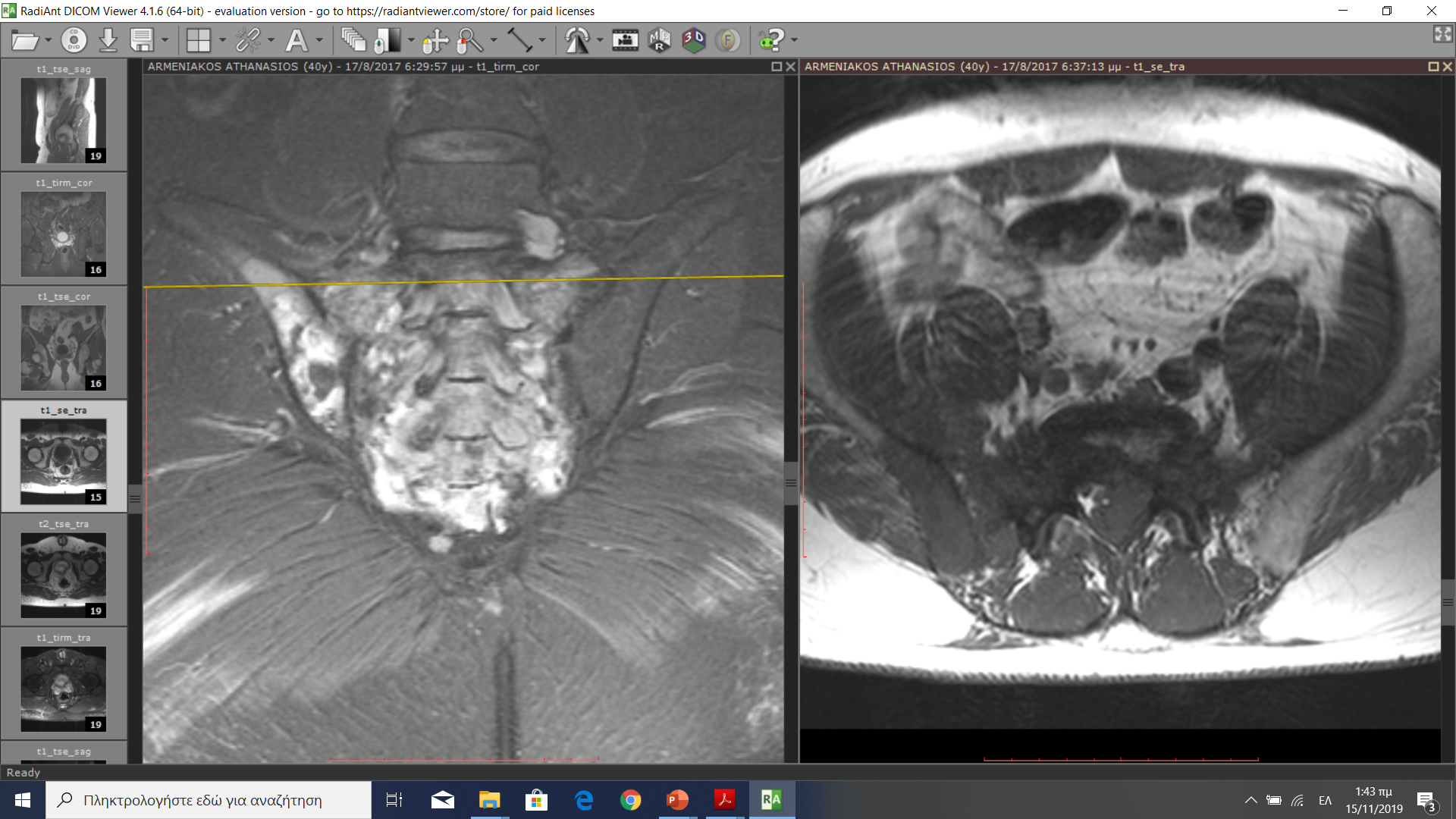 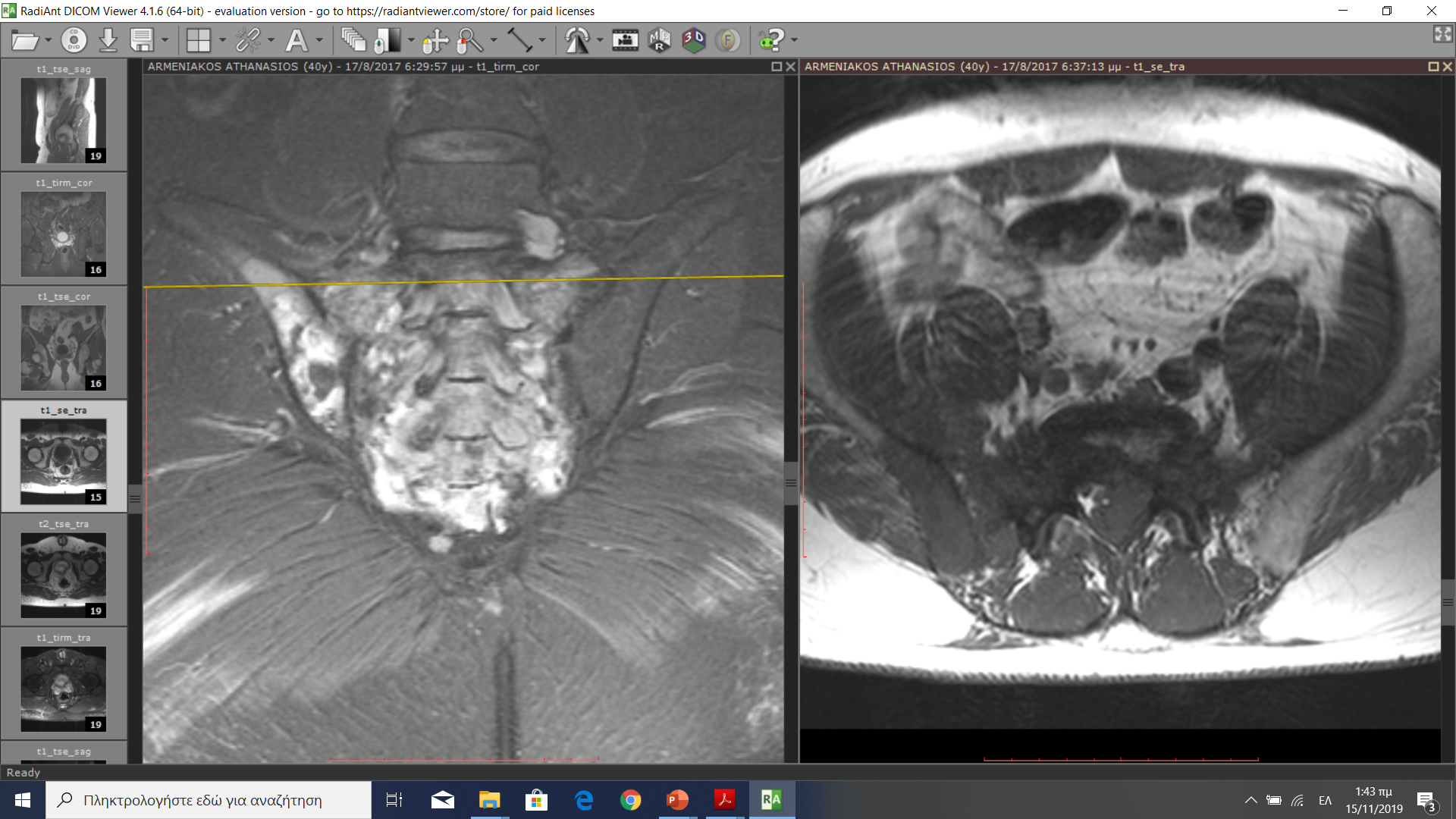 Αντρας 57 ετών, οσφυαλγία
CT : επιπλεον διογκωμενοι λεμφαδένες
ΙΣΤΟΡΙΚΟ
Αγόρι 13 ετών,   παραπονείται για οσφυαλγία επί 3μηνο (τουλαχιστον) 
Κλινική εξέταση: σπαστικότητα στους μυς της ράχης και  στους οπίσθιους μηριαίους μυς.
Νευρολογική εξέταση: κ. φ
Αιματολογικός-Βιοχημικός έλεγχος :  κ. φ.
ΑΠΕΙΚΟΝΙΣΤΙΚΑ ΕΥΡΗΜΑΤΑ 
         	Α/α κοιλίας σε όρθια θέση
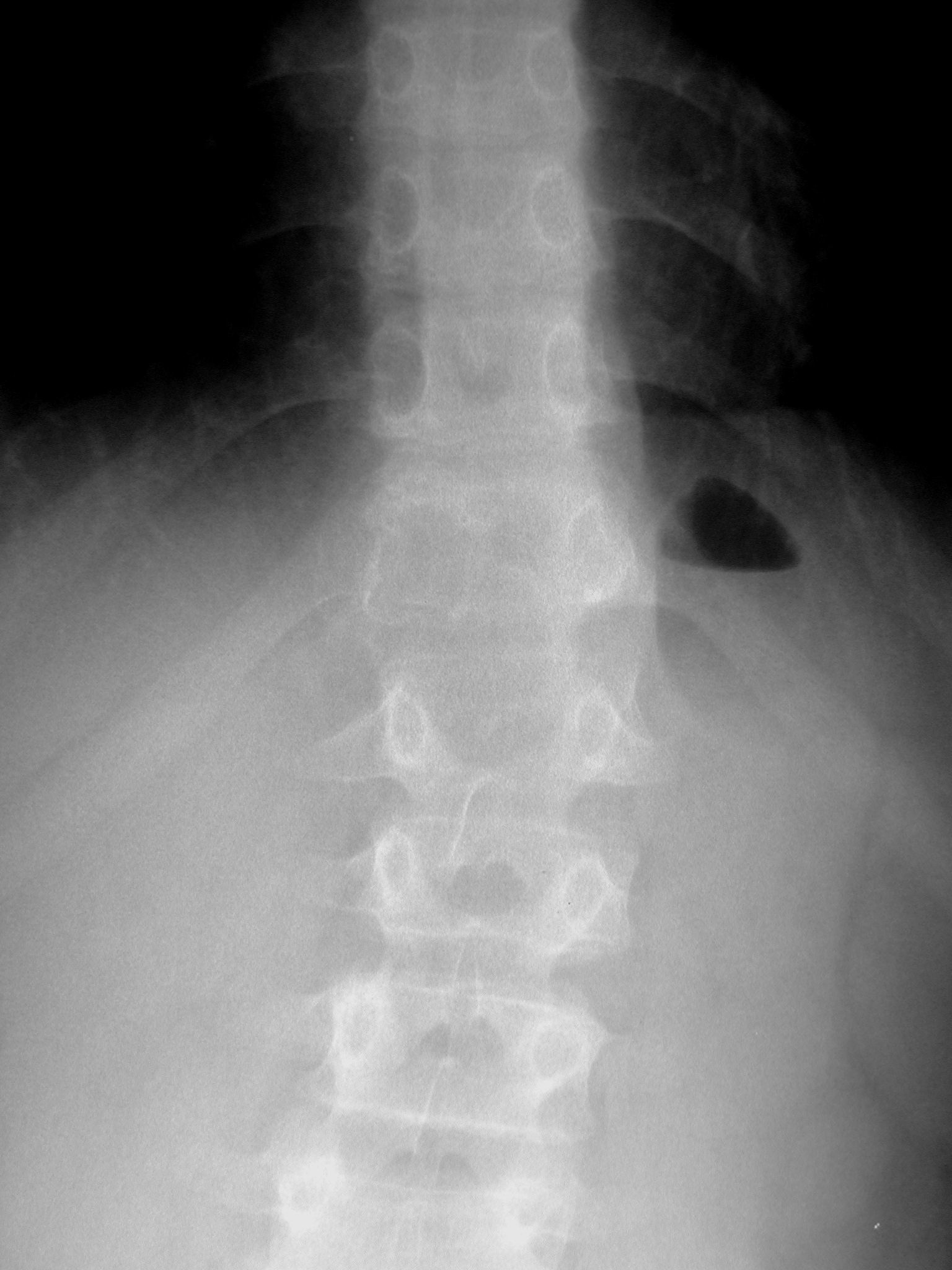 ΑΠΕΙΚΟΝΙΣΤΙΚΑ ΕΥΡΗΜΑΤΑ     
        Υπολογιστική Τομογραφία (CT) ΟΜΣΣ
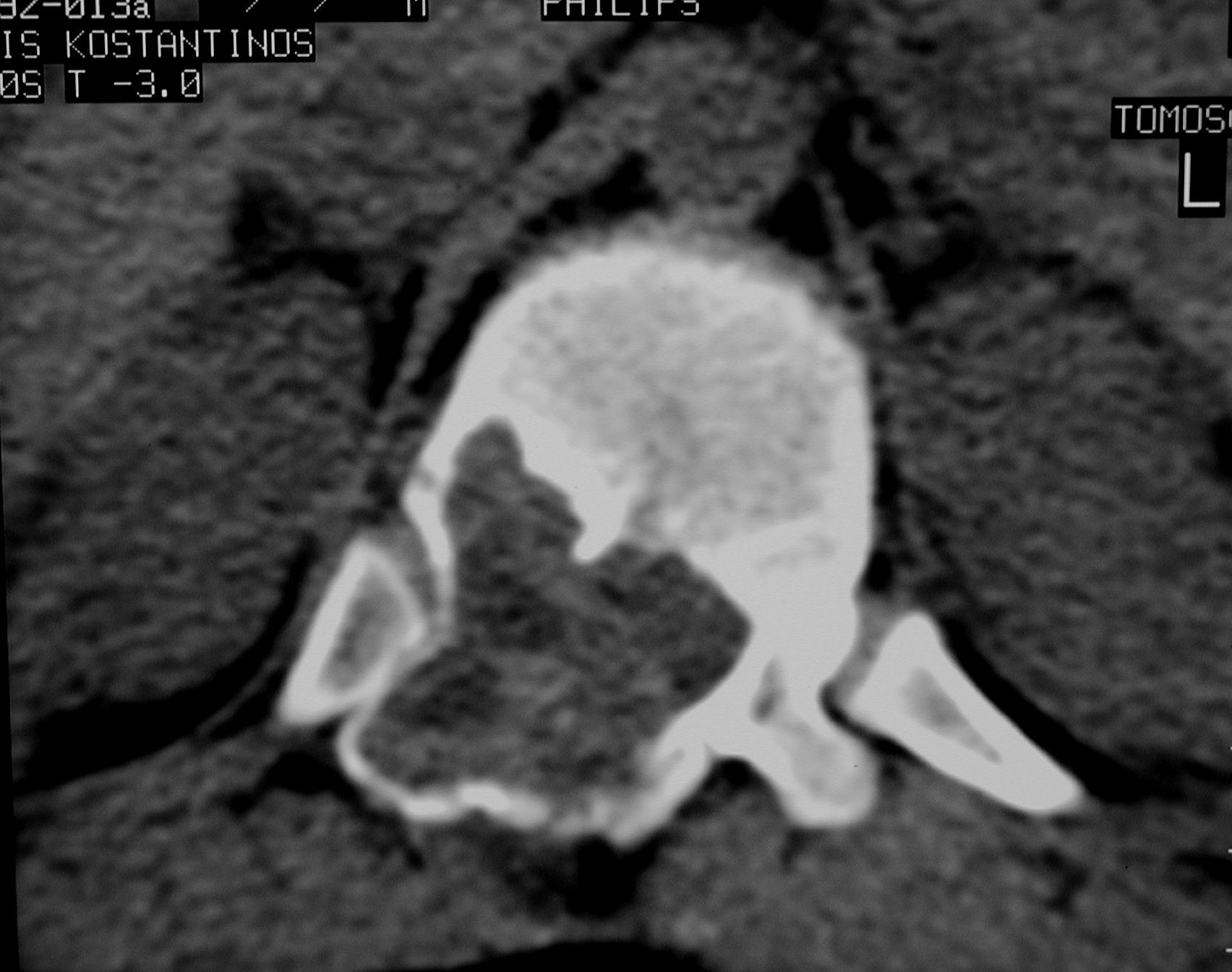 ΑΠΕΙΚΟΝΙΣΤΙΚΑ ΕΥΡΗΜΑΤΑ     
Μαγνητική  Τομογραφία (MRI) ΟΜΣΣ
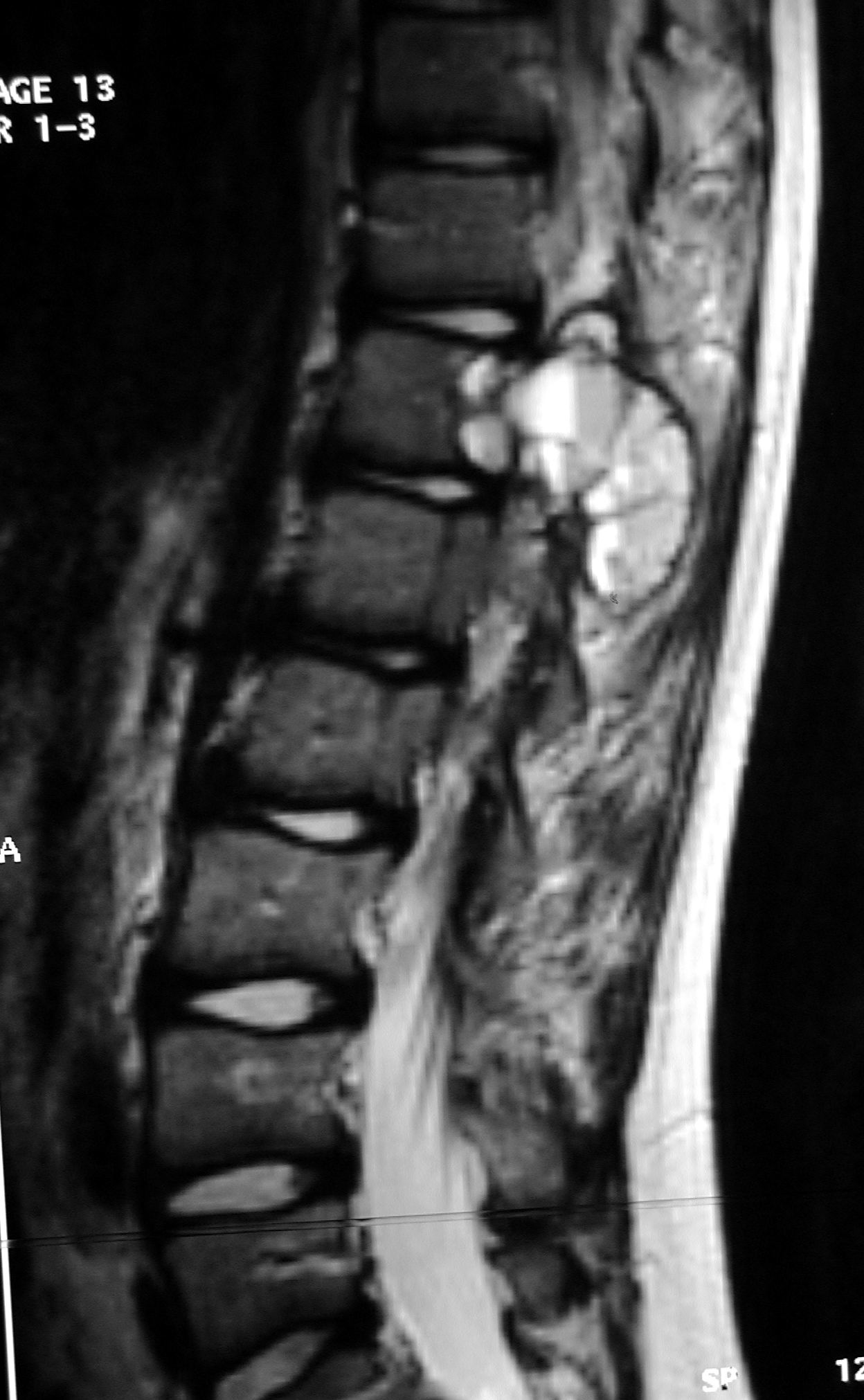 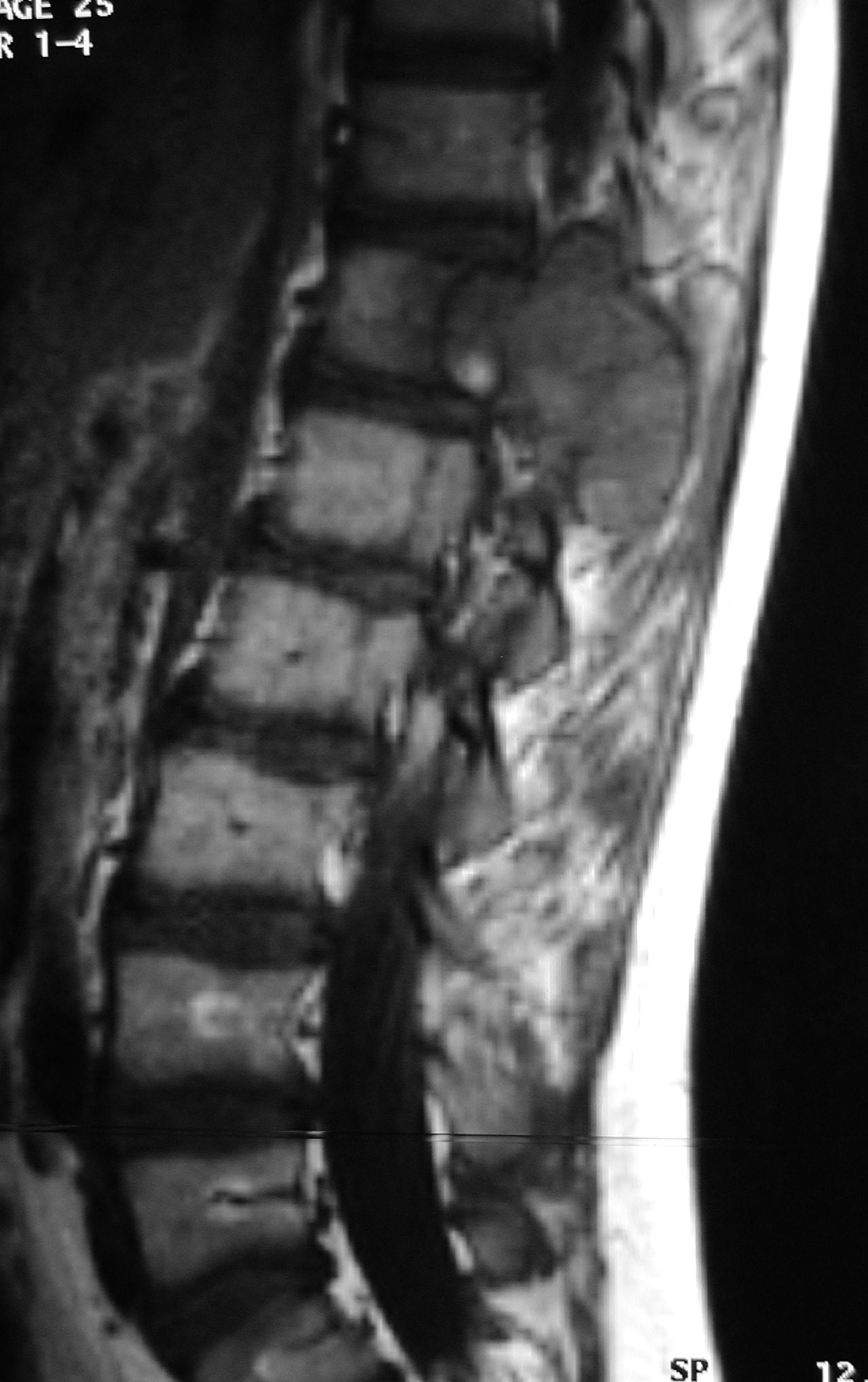 Sag T1
Sag  T 2
Ανευρυσματική κύστη
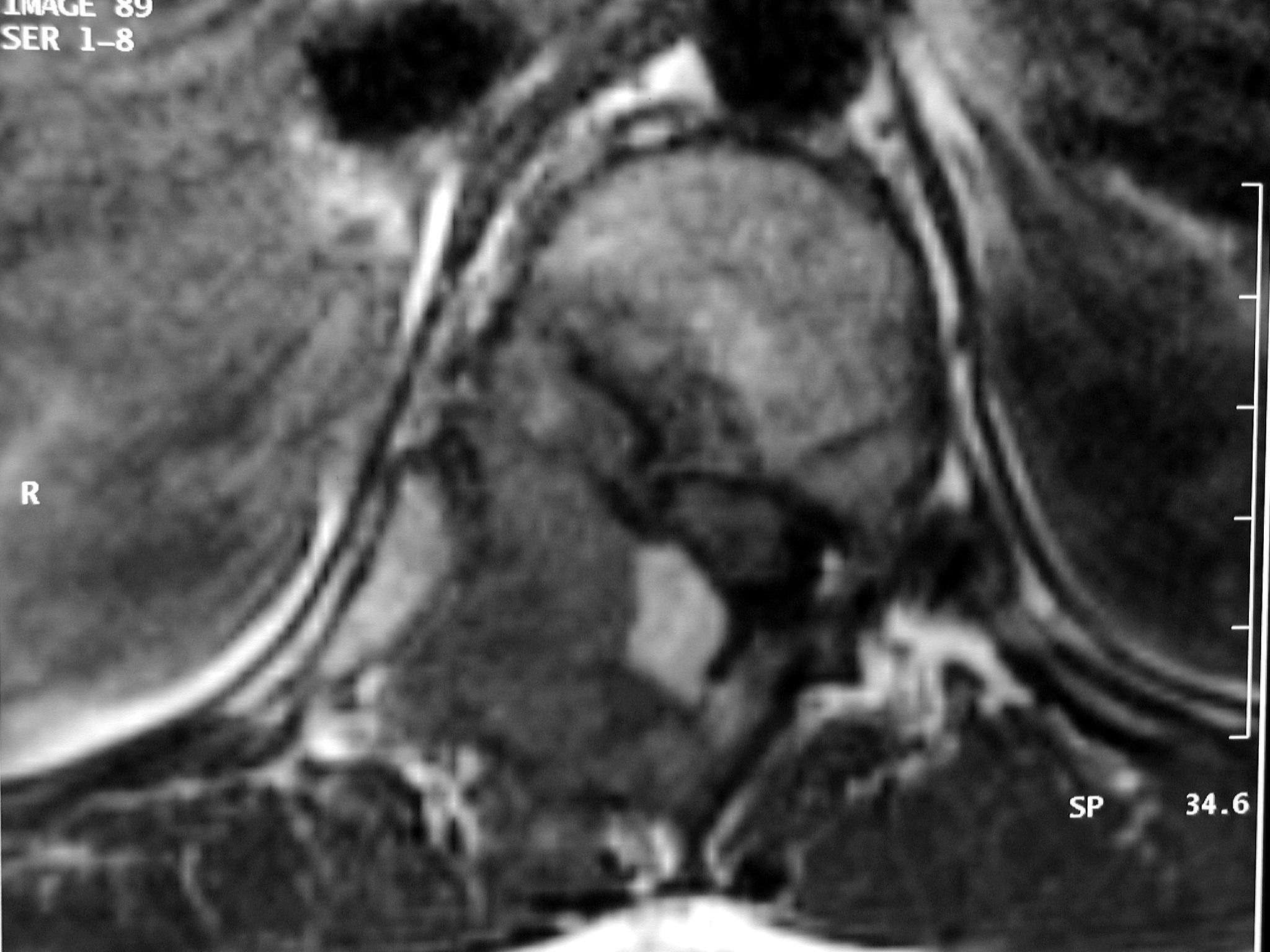 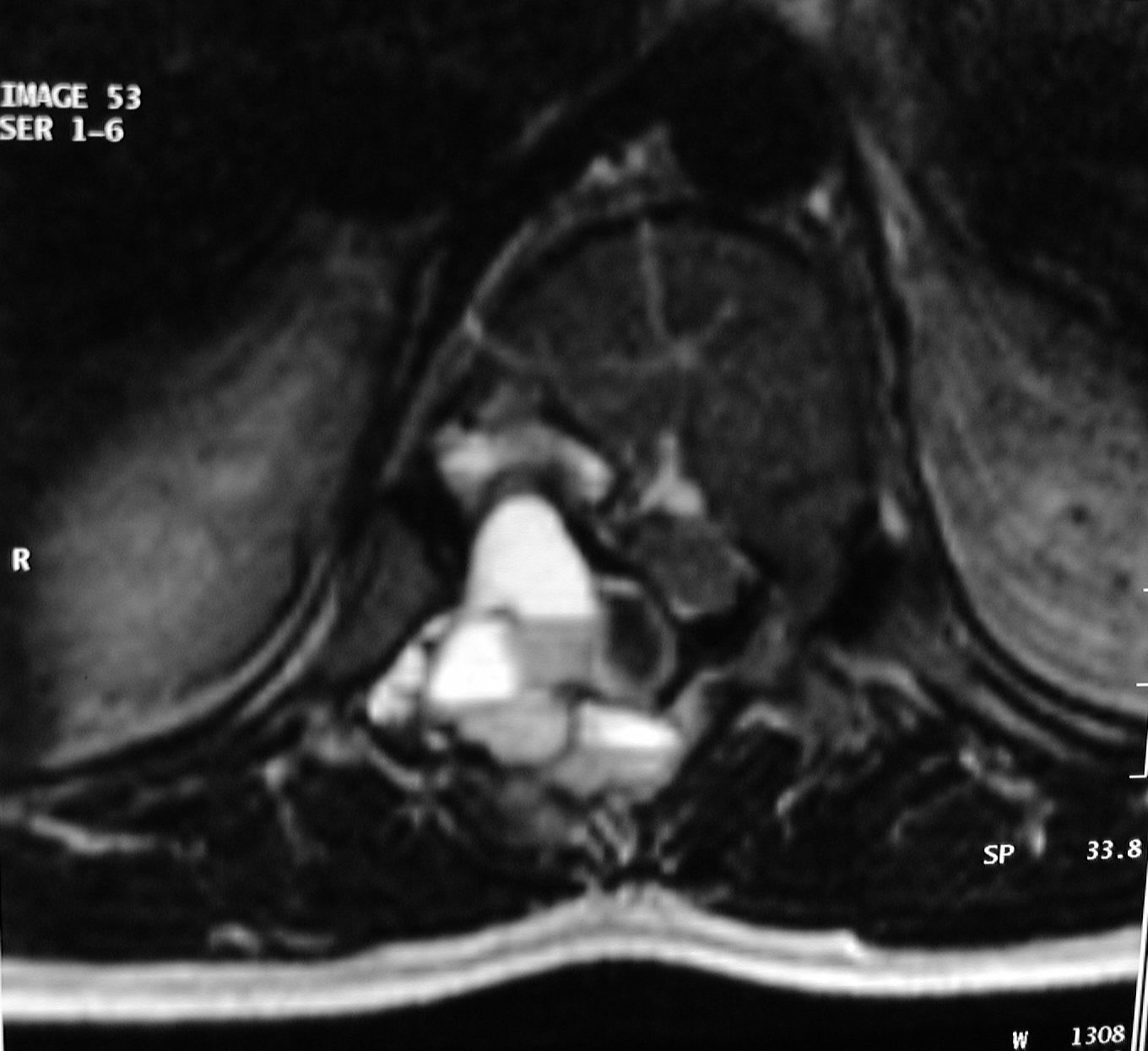 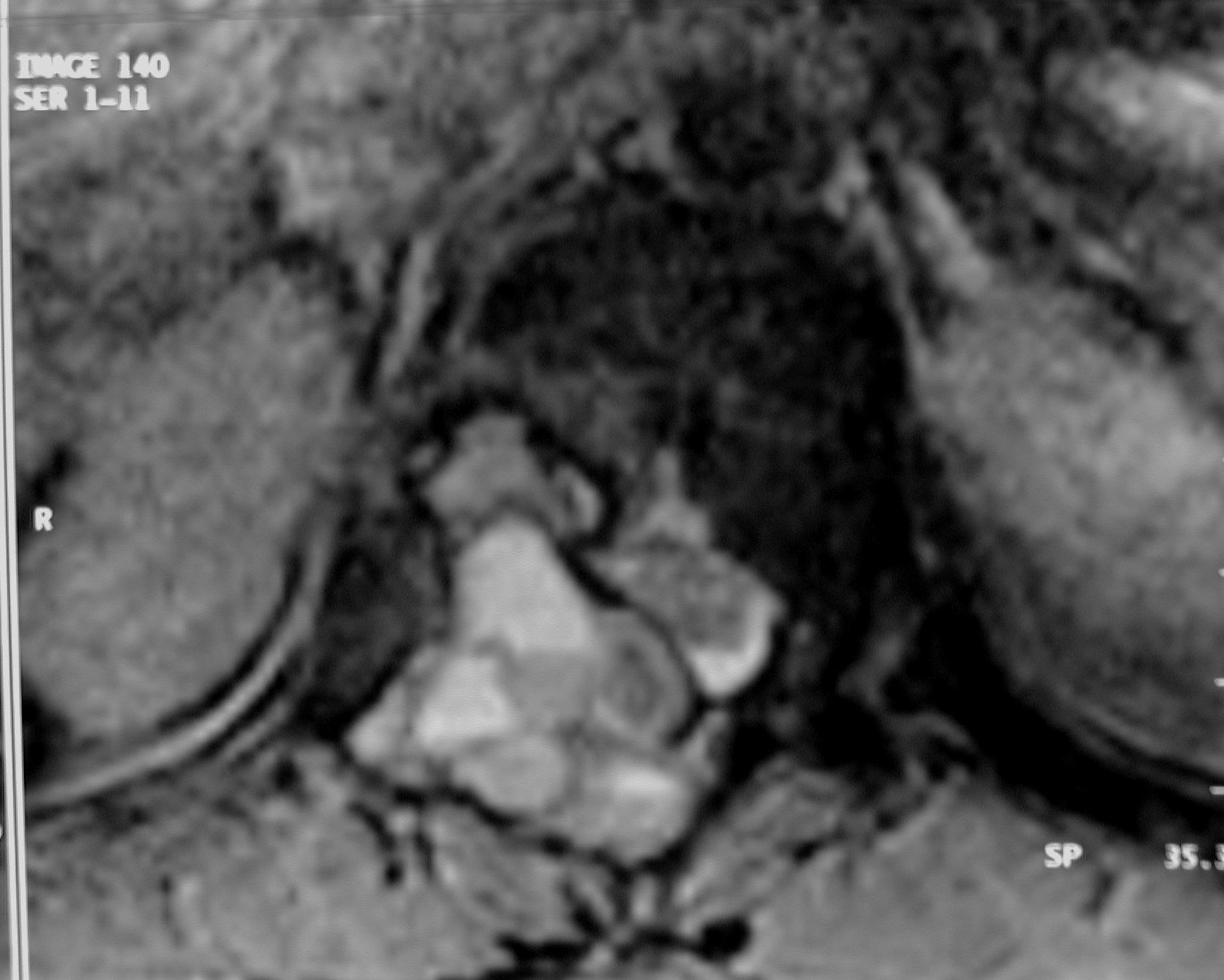 axial  T1W
axial   T2 W
axial   T2* W
Ανευρυσματική κύστη
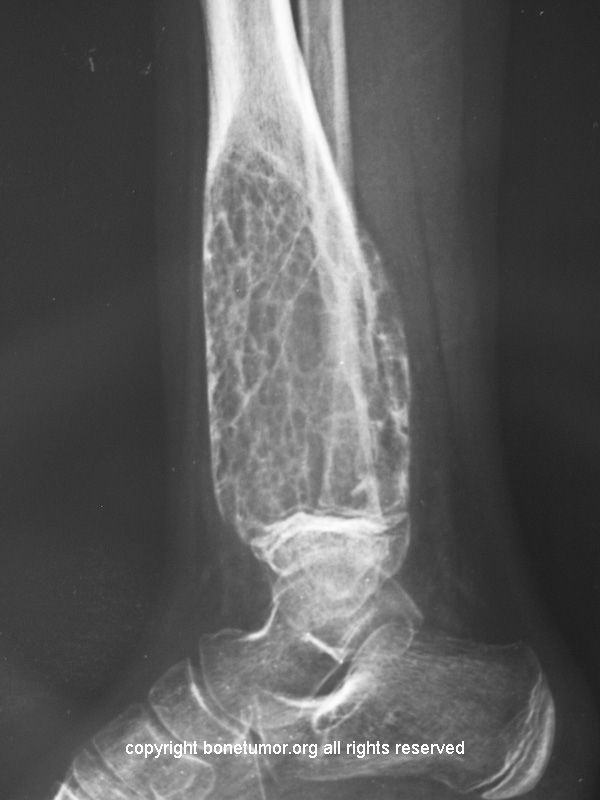 “bubbly” bone lesions - d.d.
Fibrous dysplasia, Fibrous Cortical Defect
Osteoblastoma
Giant cell tumor
Myeloma (plasmacytoma), Metastases (from kidney, thyroid)
Aneurysmal Bone Cyst, Angioma
Chondromyxoid fibroma, Chondroblastoma
Histiocytosis, Hyperparathyroid brown tymor, Hemophilia
Infection (Brodie abscess, Ecchinococcus, coccidioidomycosis)
Nonossifying fibroma
Enchondroma, Epithelial inclusion cyst
Simple unilocular bone cyst
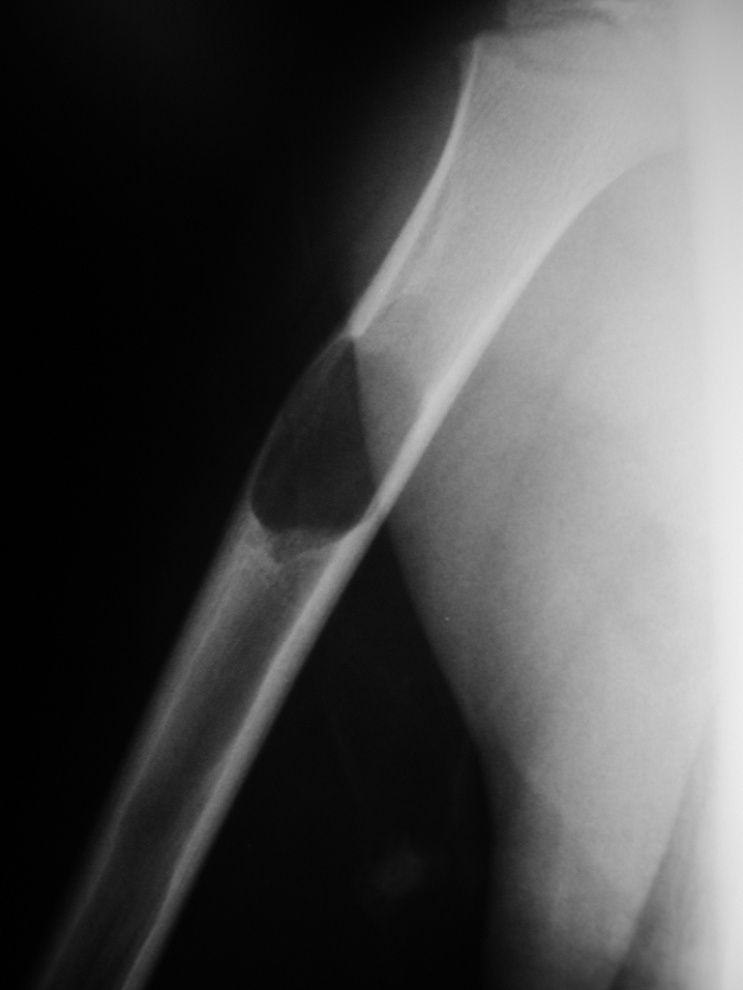 μη οστεοποιό ινωμα
⇩
 STOP
Απλή οστική κύστη 
⇩
 STOP
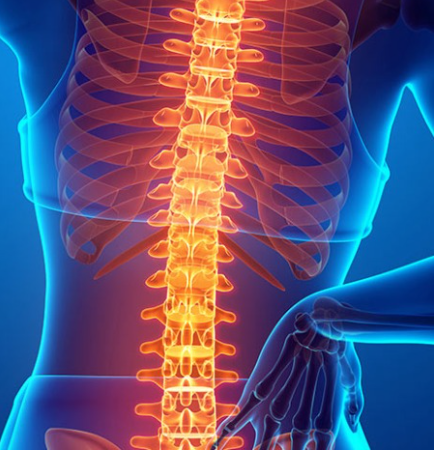 Καταγματα ΣΣ
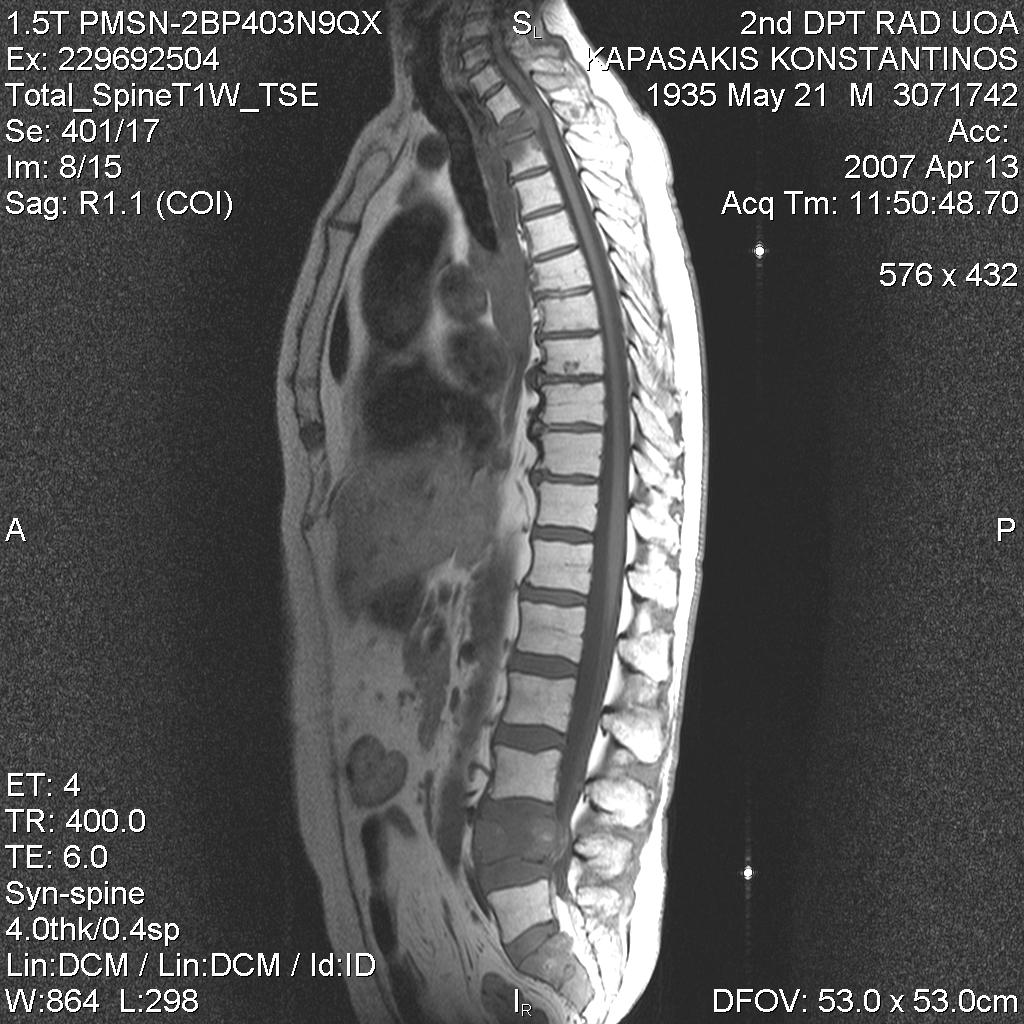 Τ1
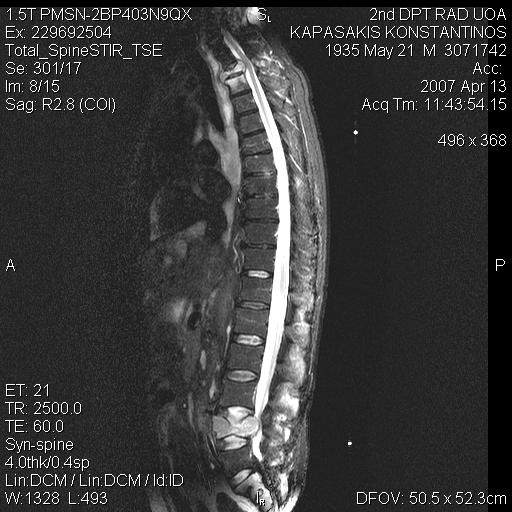 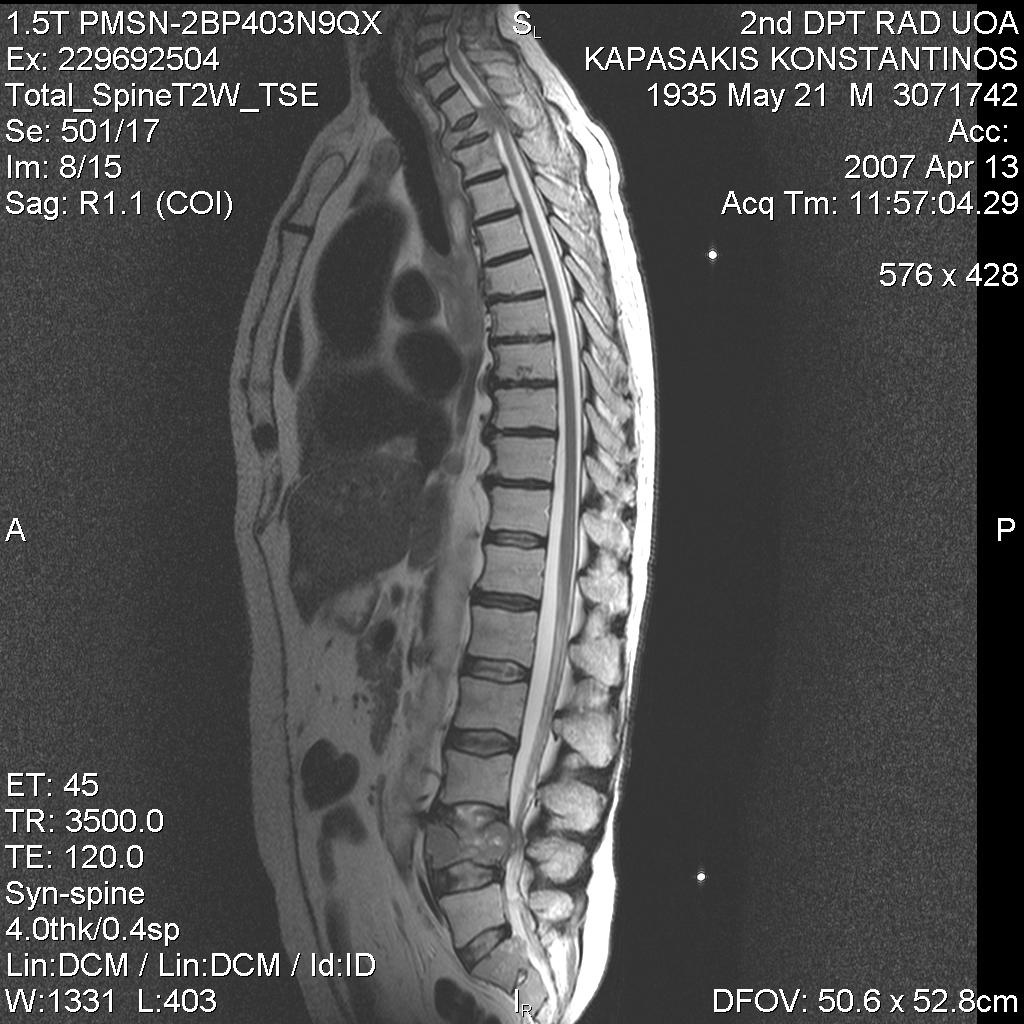 STIR
Τ2
Mεταστάσεις/ Παθολογικά Κατάγματα
Αντρας 62 ετών
 Ca πνεύμονα πρόσφατα διαγνωσθέν
Αιμωδίες κάτω άκρων, πόνος στην ράχη και στην οσφύ
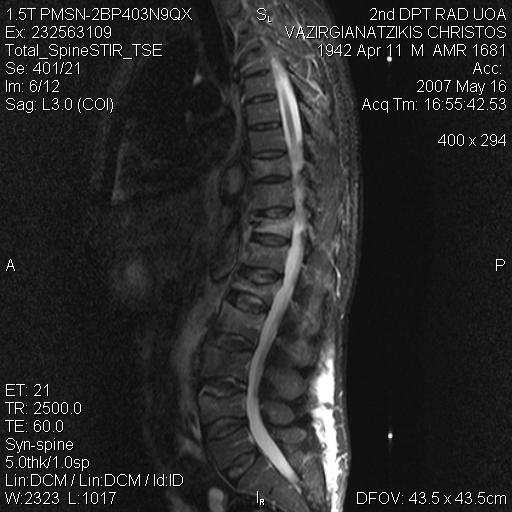 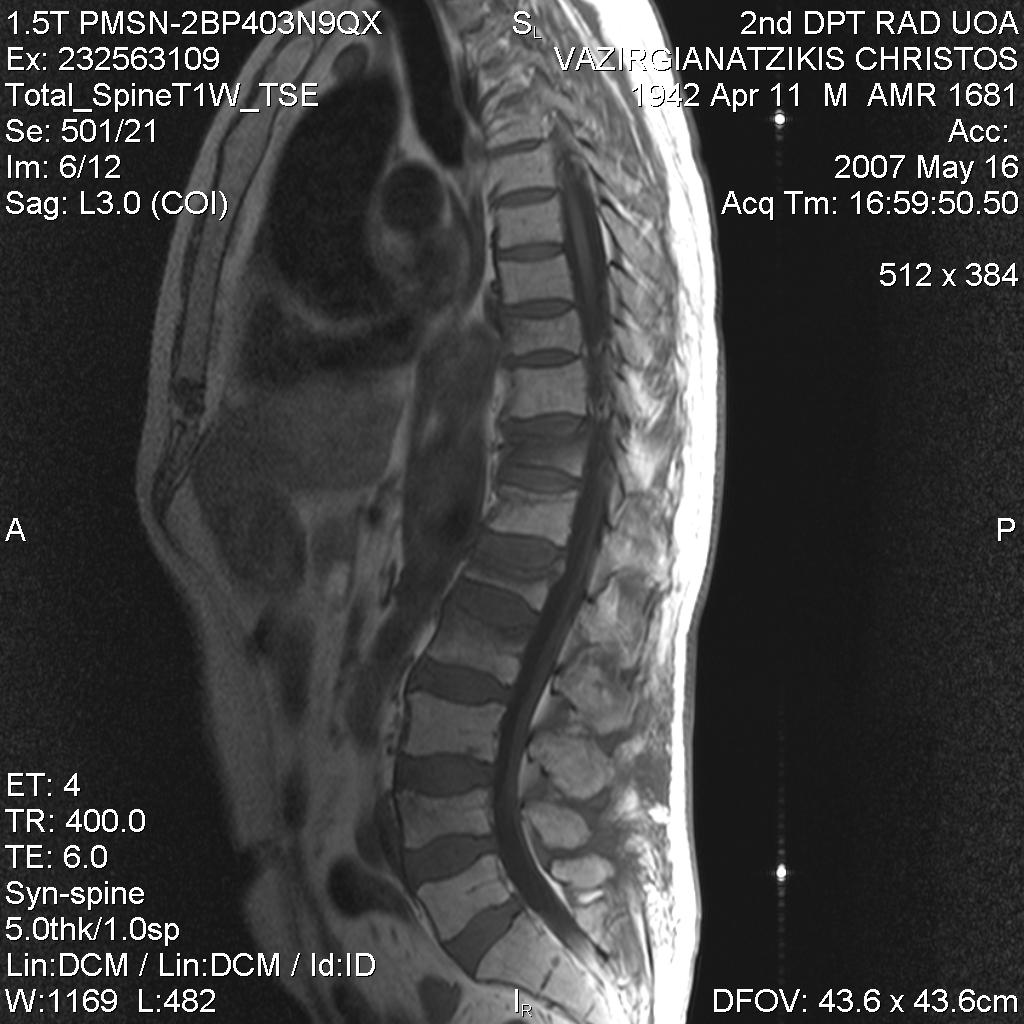 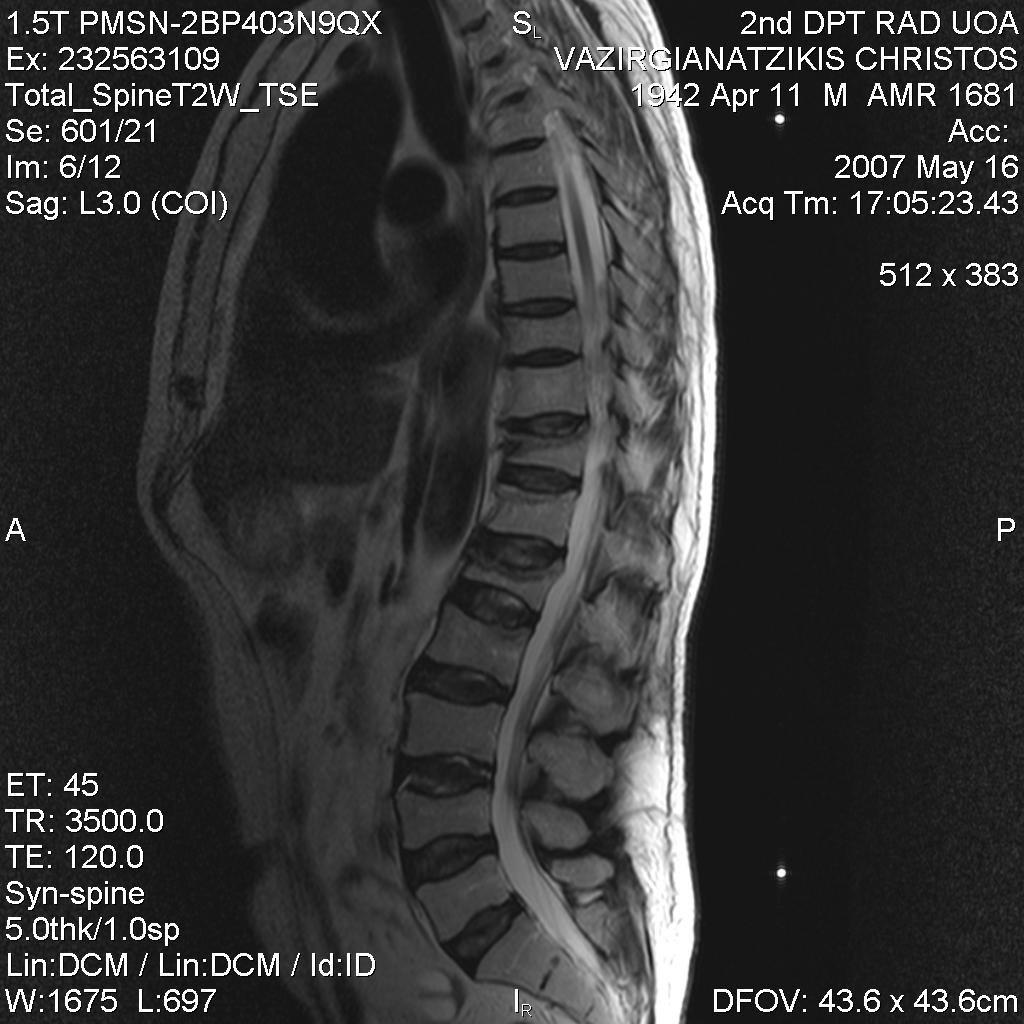 Οστεοπορωτικά κατάγματα
Γυναίκα 79 ετών
 Ca μαστού προ 10ετίας, μαστεκτομή
Πόνος στην ράχη και στην οσφύ
T2
T1
ΟΣΤΕΟΠΟΡΩΤΙΚΟ ΚΑΤΑΓΜΑ 
Παθολογικό σήμα περιορίζεται στο σώμα 
Ευθεία ή γωνιώδης οπίσθια παρυφή 
Γραμμή κατάγματος,  σχεδόν παραλ επιφυσιακή πλάκα,  συνηθως  πιο εμφανης και με ↓ σήμα σεΤ2  ακολουθια
 Διατήρηση φυσιολογικού σήματος μυελού σε χρόνια + σταθερά  κατάγματα
ΠΑΘΟΛΟΓΙΚΟ ΚΑΤΑΓΜΑ 
Παθολογικό σήμα και στα οπίσθια στοιχεία  
Κυρτό οπίσθιο όριο σπονδ σώματος
Επισκληρίδια / Παρασπονδ. Μάζα
 Άλλες μεταστάσεις με μορφή εστιακών αλλοιώσεων στην ΣΣ
Πολλαπλό μυέλωμα
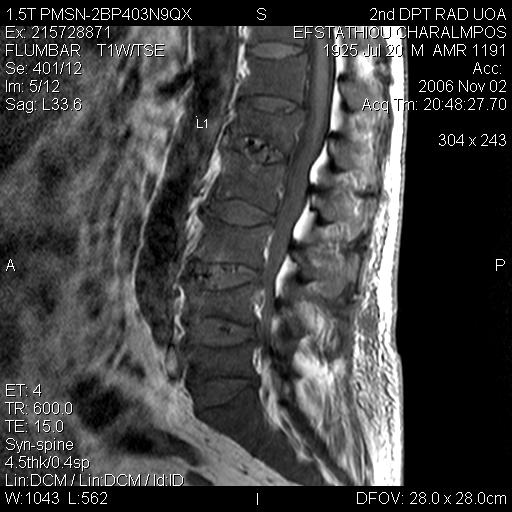 Αντρας 83 ετών
 Διάχυτα οστικά άλγη, κυρίως στην οσφύ,  καταβολή

Εργαστηριακά: αναιμια θρομβοκυττοπενία, λευκοπενία
↑ΤΚΕ, υπερασβαιστιαιμία, μονοκλωνική γαμμαπάθεια, Βence-Jones  πρωτείνη ούρων
Τ1
ΠΟΛΛΑΠΛΟ ΜΥΕΛΩΜΑ: ΠΡΟΤΥΠΑ
Φυσιολογική απεικονιση μυελού : 20-30%   
Πολυεστιακό 
Μονοεστιακό: πλασμοκύττωμα  
Διάχυτο 
Ανομοιογενές  
Ομοιογενές 
Σκληρυντικό  (POEMS)
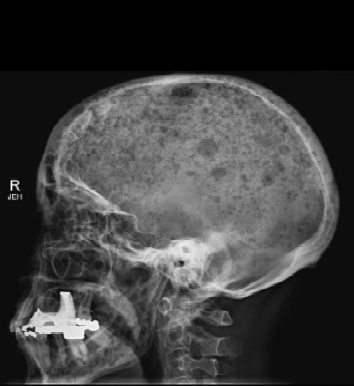 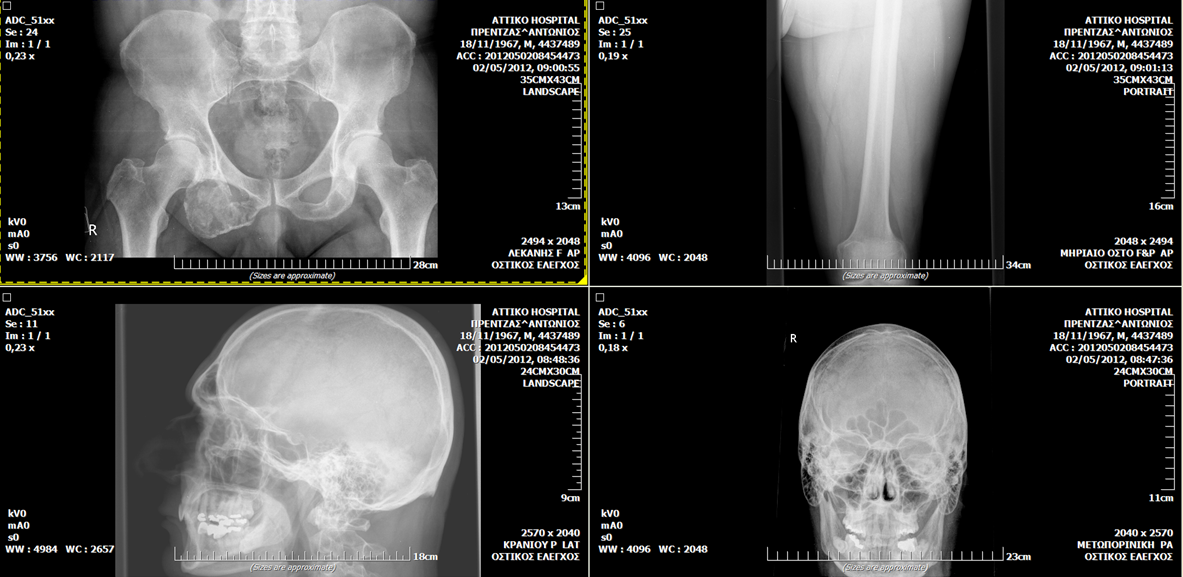 Μονήρης λυτική διατατική αλλοίωση: πλασμοκύττωμα
Διάχυτη νόσος τυπου «αλατοπίπερο»
Πολυεστιακό  πρότυπο 
Παρόμοια εικόνα σε μεταστάσεις
Διάχυτο πρότυπο:
ανομοιογενές           ομοιογενές 
Αλατοπίπερο
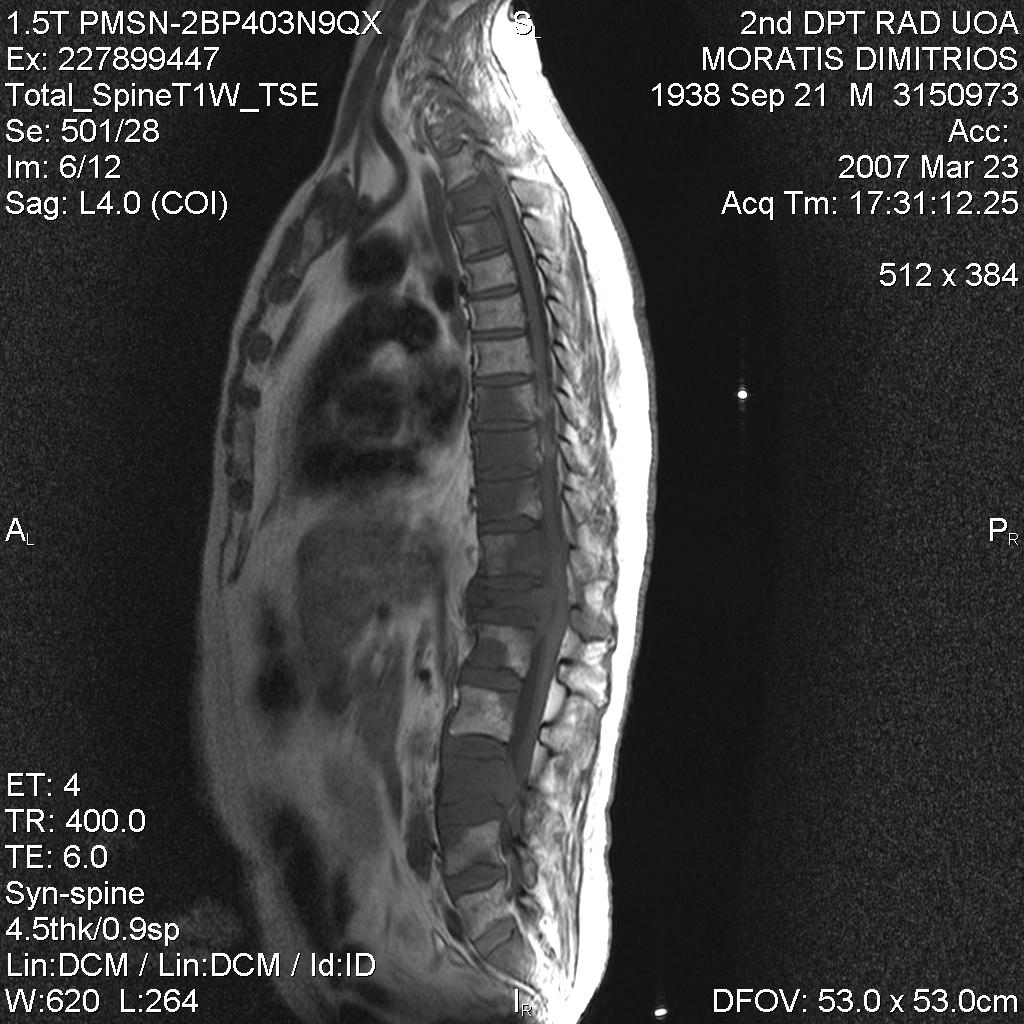 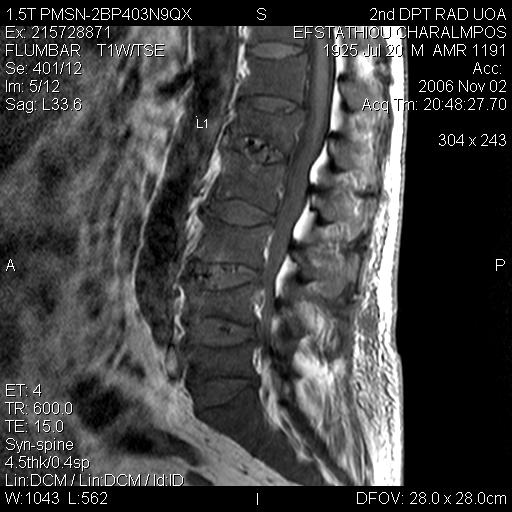 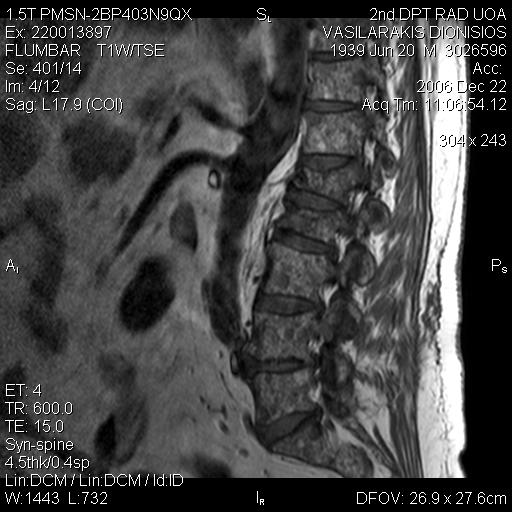 ΠΟΛΛΑΠΛΟ ΜΥΕΛΩΜΑ : Ρολος απεικονισης
Σταδιοποίηση: 
Α/Α: screening σκελετού (κλασσική μεθοδος) 
WBMRI:  πιο ευαίσθητη μεθοδος 
WBCT:  Eυαισθησία:  Α/Α < WBCT< MRI
                  -Ομως πιο διαθεσιμη από WBMRI, πιο οικονομική, λιγοτερο χρονοβορα
                   -Τείνει να αντικαταστήσει Α/Α για screening σκελετού

Συμπτωματικοί ασθενείς / Προεπεμβατικά : ΜRI
συμπίεση ΝΜ
 δδ από οστεοπορωτικά καταγματα
CT,  οβελιαία ανασύνθεση
Α/Α
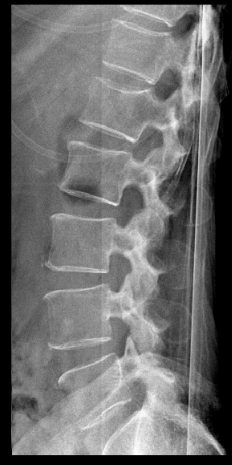 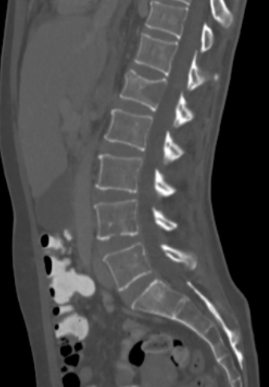 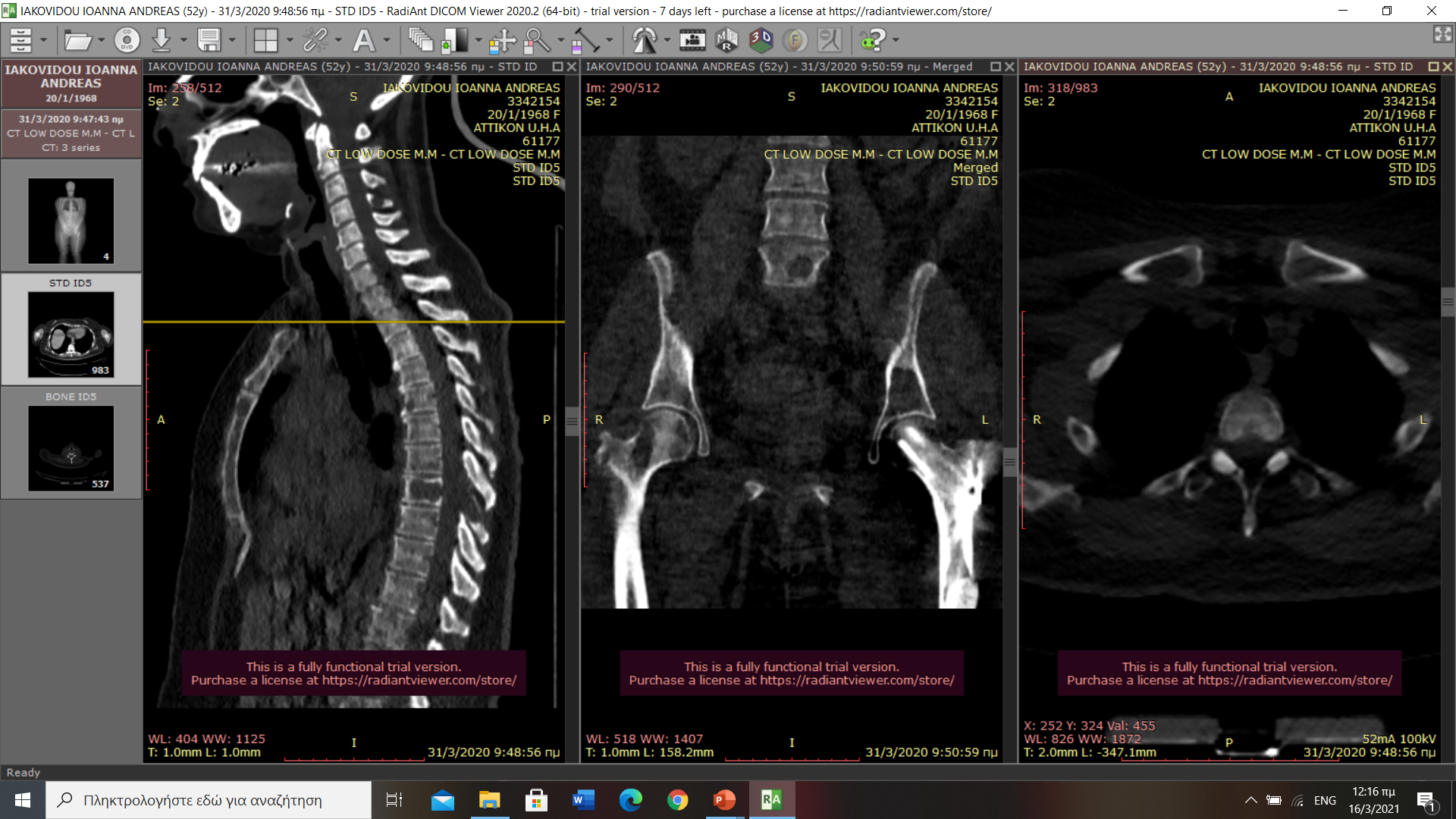 CT LD MDCT  : Πολλαπλό Μυέλωμα
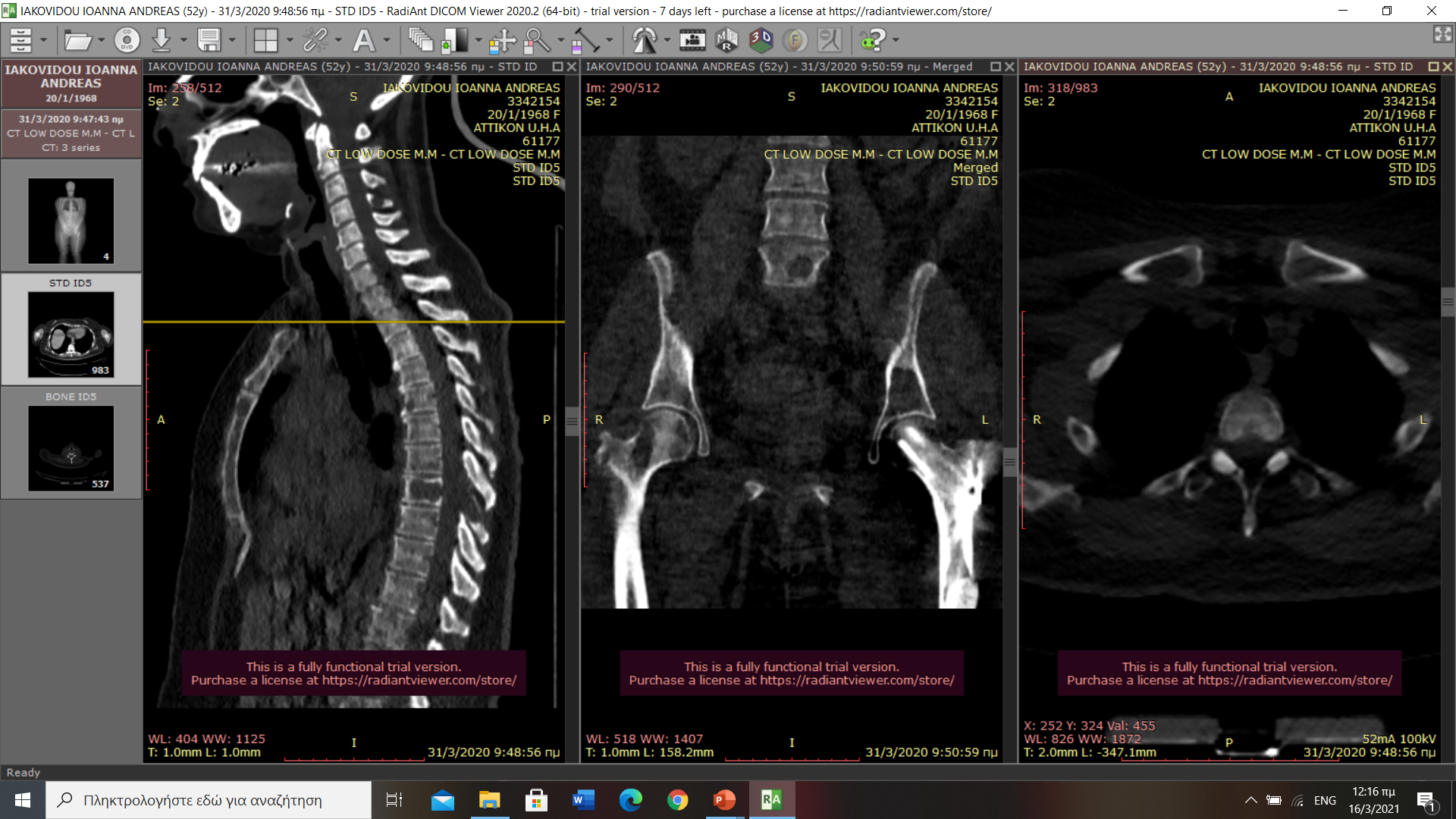 Ευχαριστώ 
για την προσοχη σας!
sogofianol@gmail.com
Fibroua dysplasia rib